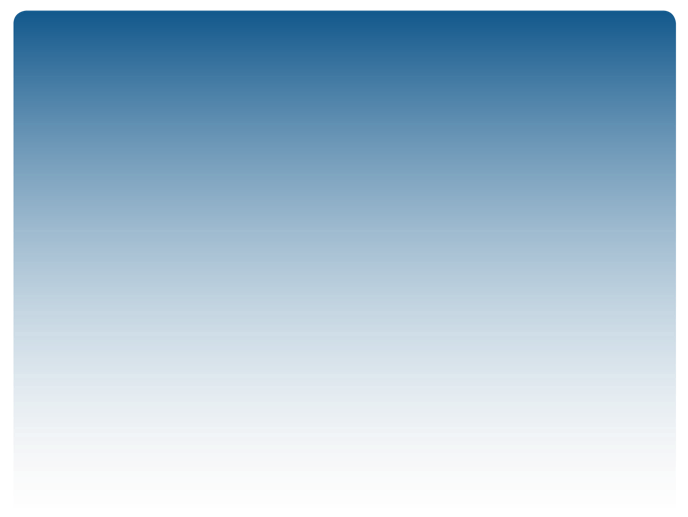 Chẩn đoán và điều trị  dự phòng hen phế quản
(Cập nhật GINA 2022)
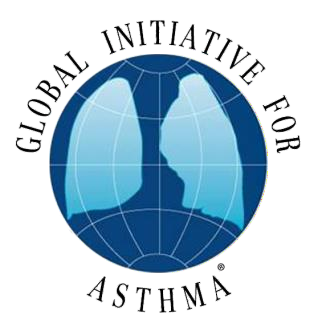 13:12
© Global Initiative for Asthma
Vài nét về gánh nặng do hen phế quản
Hen phế quản là một trong những bệnh mạn tính thường gặp
nhất trên thế giới, ước tính có 300 triệu người mắc.
Độ lưu hành bệnh đang tăng lên ở nhiều nước, đặc biệt ở trẻ  em
Là một nguyên nhân chính gây nghỉ học, nghỉ làm
Chi phí y tế cho HPQ rất cao
Ở các nước phát triển: chi phí cho HPQ chiếm 1-2% tổng chi cho y  tế.
Những nước đang phát triển phải đối mặt với sự gia tăng độ lưu
hành HPQ
Chi phí cao cho hen không được kiểm soát
Chi phí cho thuốc dự phòng giúp giảm chi phí cho điều trị cấp cứu
13:12
© Global Initiative for Asthma
GINA 2022
COVID-19 và hen phế quản
Người bệnh HPQ có bị tăng nguy cơ mắc COVID-19 hoặc COVID-19 nặng?
Người bệnh HPQ trung bình- nặng được kiểm soát tốt không bị tăng nguy cơ mắc  COVID-19 hoặc COVID-19 nặng
Người bệnh HPQ có bị tăng nguy cơ tử vong liên quan đến COVID-19 ?
Người bệnh hen được kiểm soát tốt không bị tăng nguy cơ tử vong liên quan đến
COVID-19.
Tăng nguy cơ tử vong liên quan đến COVID-19 ở những bệnh nhân gần đây phải  điều trị hen bằng corticoid uống.
Những vấn đề chính trong xử trí hen?
Điều quan trọng là cần tiếp tục xử trí hen theo hướng dẫn của GINA, với chiến lược  để duy trì kiểm soát tốt triệu chứng, giảm nguy cơ đợt cấp và giảm thiểu nhu cầu  dùng OCS
Số đợt cấp hen có tăng lên trong đại dịch?
Nhiều quốc gia chứng kiến sự giảm số đợt hen cấp và bệnh lý liên quan đến cúm
Lý do không được biết chính xác nhưng có thể liên quan đến việc tăng sử dụng khẩu  trang, khử khuẩn bàn tay giúp giảm nhiễm khuẩn đường hô hấp
13:12
Updated 30 April 2022
© Global Initiative for Asthma
COVID-19 và thuốc điều trị hen phế quản
Khuyên người bệnh hen tiếp tục dùng thuốc hen đã được kê đơn, đặc biệt là  corticosteroid dạng hít (ICS) và corticoseroid uống (OCS) nếu đang được chỉ định.
Các thuốc hen nên tiếp tục được sử dụng như trước. Dừng ICS thường dẫn đến
nguy cơ làm hen nặng lên.
Với bệnh nhân hen nặng: tiếp tục điều trị sinh phẩm. Không ngừng OCS đột ngột nếu  đang được chỉ định.
Đảm bảo tất cả các bệnh nhân hen đều có bản kế hoạch hành động hen với các
hướng dẫn về:
Tăng liều thuốc kiểm soát và thuốc cắt cơn khi hen trở nặng
Dùng 1 đợt OCS ngắn ngày cho đợt hen cấp nặng và khi nào cần sự trợ giúp y tế
Ở những nơi dịch bệnh diễn biến mức độ TB-nặng hoặc người bệnh nghi ngờ nhiễm
COVID-19, tránh dùng thuốc phun khí dung nếu có thể
Phun khí dung làm tăng nguy cơ phát tán virus đến người bệnh khác và NV y tế
Trong đợt hen cấp, ưu tiên lựa chọn bình xịt định liều chuẩn kết hợp buồng đệm với
ống ngậm hoặc mặt nạ khít nếu cần, trừ trong cơn hen nặng
13:12
© Global Initiative for Asthma
Hen phế quản và phòng ngừa lây nhiễm COVID-19
Tuân thủ các khuyến cáo thử test COVID-19 và các biện pháp kiểm soát  nhiễm khuẩn khi đo hô hấp ký hoặc lưu lượng đỉnh (LLĐ)
Sử dụng phin lọc hợp lý để giảm thiểu nguy cơ lây nhiễm khi đo hô hấp ký,  hướng dẫn bệnh nhân giữ nguyên ống ngậm nếu bị ho trong lúc đo hô hấp ký
Ở những nơi có lây trong truyền cộng đồng, trì hoãn việc đo hô hấp ký và LLĐ  trong quá trình thăm khám trừ khi có yêu cầu cấp bách, cân nhắc theo dõi  CNHH tại nhà
Tuân thủ chặt chẽ các biện pháp kiểm soát lây nhiễm nếu phải sử dụng
các kỹ thuật có thể tạo ra giọt bắn.
Ví dụ: phun khí dung, thở oxy, lấy đờm, vỗ rung, thông khí hỗ trợ không xâm  nhập và đặt nội khí quản.
Theo dõi và tuân thủ các khuyến cáo của y tế địa phương về các chiến
lược vệ sinh phòng bệnh và sử dụng các trang thiếu bị bảo hộ cá nhân
13:12
© Global Initiative for Asthma
Vaccine COVID-19 và hen phế quản
Nhiều loại vaccine covid-19 đã được nghiên cứu và sử dụng ở bệnh nhân  HPQ
Vaccine COVID-19 có an toàn ở người bệnh dị ứng?
Nói chung, phản ứng dị ứng với vaccine covid-19 hiếm gặp
Người có tiền sử dị ứng với 1 thành phần của vaccine COVID-19 (v.d. PEG với  vaccine Pfizer/BioNTech hoặc Moderna, hoặc polysorbate 80 cho vaccine Astra-  Zeneca hoặc Janssen), nên nhận được 1 dạng vaccine COVID-19 khác.
Những người có TS dị ứng thức ăn, nọc côn trùng hoặc các thuốc khác có thể dùng  vaccine COVID-19 an toàn
Tuân thủ các khuyến cáo về theo dõi người bệnh sau tiêm vaccine COVID-19.
Thận trọng khi tiêm vaccine phòng COVID-19 ở người bệnh hen:
Hỏi xem người bệnh có tiền sử dị ứng với thành phần nào của vaccine
Nếu người bệnh bị sốt hoặc các nhiễm trùng khác, trì hoãn việc tiêm chủng đến khi  chúng ổn định
GINA khuyến cáo người bệnh hen nên được tiêm vaccine phòng COVID-19
đầy đủ, kể cả liều tăng cường nếu có
13:12
Updated 30 April 2022
© Global Initiative for Asthma
Vaccine COVID-19 và hen phế quản
Tiêm phòng vaccine COVID-19 và điều trị sinh học
Liều đầu tiên của liệu pháp sinh học cho hen và vaccine COVID-19 không
được cho cùng ngày
Tiêm vaccine cúm
Nhắc người bệnh hen tiêm phòng cúm hàng năm
Vaccine cúm và vaccine COVID-19 có thể được cho cùng ngày
Sau tiêm phòng COVID-19
Ở những nơi đang có lây nhiễm COVID-19, người bệnh hen vẫn nên tuân thủ  các biện pháp phòng hộ cá nhân ngừa lây nhiễm
13:12
Updated 30 April 2022
© Global Initiative for Asthma
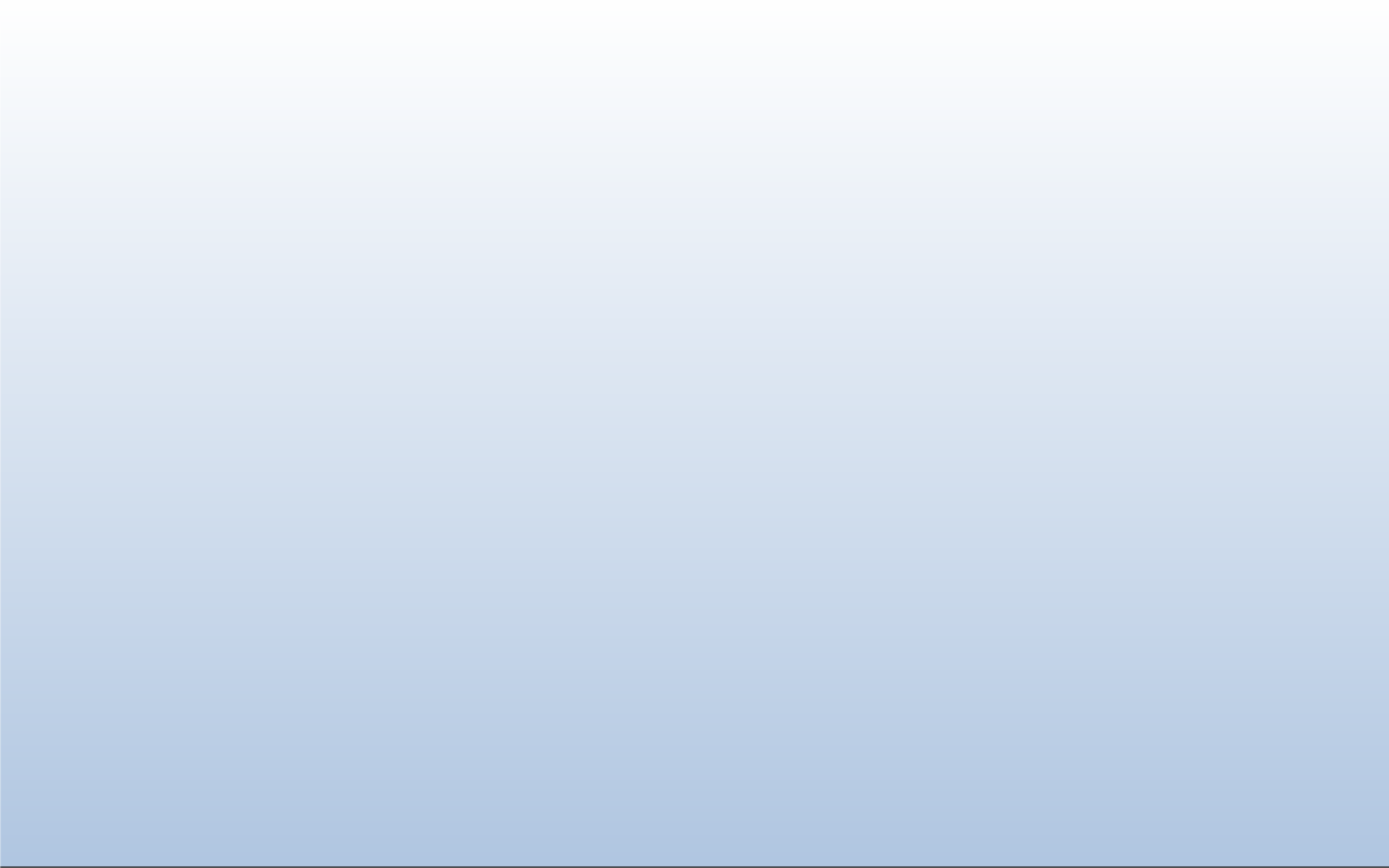 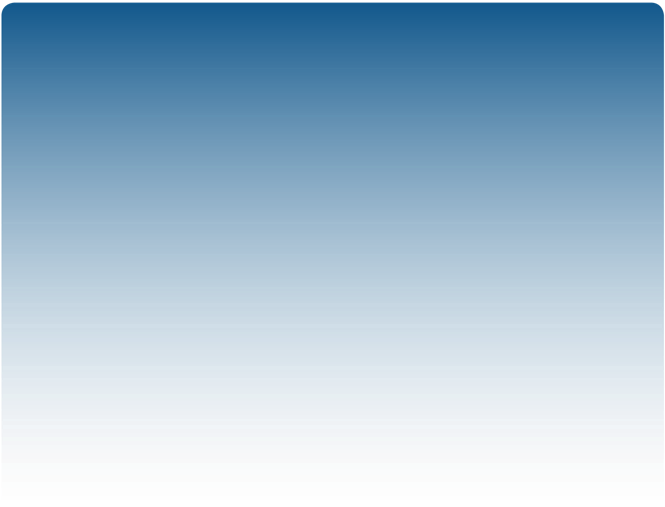 Định nghĩa và chẩn đoán  hen phế quản
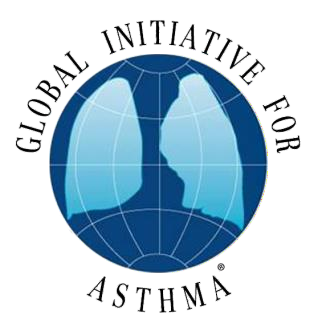 GINA Global Strategy for Asthma
Management and Prevention
2022
2017
This slide set is restricted for academic and educational purposes  only. Use of the slide set, or of individual slides, for commercial or  promotional purposes requires approval from GINA.
13:12
© Global Initiative for Asthma
Định nghĩa hen phế quản
Hen là một bệnh lý đa dạng, thường đặc trưng bởi tình  trạng viêm đường thở mạn tính
Hen được xác định bởi tiền sử của các triệu chứng hô  hấp như khò khè, khó thở, nặng ngực và ho, các triệu  chứng này thay đổi theo thời gian và về cường độ, cùng  với sự tắc nghẽn có dao động của luồng khí thở ra.
13:12
© Global Initiative for Asthma
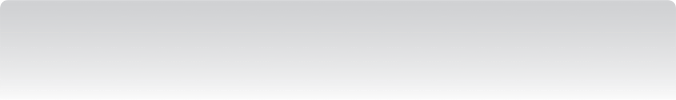 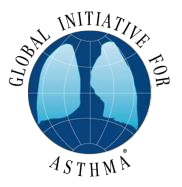 Chẩn đoán HPQ
Chẩn đoán HPQ nên dựa vào:
Tiền sử có các triệu chứng đặc trưng cho hen
Bằng chứng về sự tắc nghẽn có thay đổi của đường thở, từ  test hồi phục phế quản hoặc các test khác.
Có tài liệu chứng minh chẩn đoán từ các ghi nhận của người  bệnh, tốt nhất là trước khi bắt đầu điều trị kiểm soát.
Thường khó để khẳng định chẩn đoán đã điều trị.
Hen thường đặc trưng bởi phản ứng viêm và tăng tính phản  ứng đường thở, nhưng những đặc điểm này không cần thiết  hoặc không đủ để chẩn đoán hen
13:12
© Global Initiative for Asthma
Chẩn đoán HPQ – Triệu chứng
Tăng khả năng các triệu chứng là do hen nếu:
Người bệnh có nhiều hơn một triệu chứng (Khò khè, khó thở,  nặng ngực và ho)
Các triệu chứng xảy ra thay đổi theo thời gian và cường độ
Các triệu chứng thường xảy ra hoặc nặng lên vào ban đêm
hay lúc thức giấc
Các triệu chứng thường khởi phát khi tập thể dục, cười lớn,  tiếp xúc các dị nguyên hoặc không khí lạnh
Các triệu chứng thường xảy ra hoặc nặng lên khi nhiễm virus.
13:12
© Global Initiative for Asthma
GINA 2022
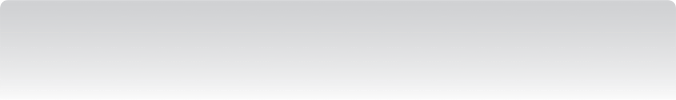 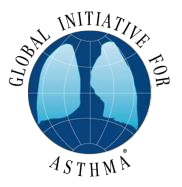 Chẩn đoán HPQ – Triệu chứng

Giảm khả năng các triệu chứng là do hen nếu:
Ho đơn độc và không có các triệu chứng hô hấp khác
Khạc đờm mạn tính
Khó thở liên quan với hoa mắt, chóng mặt hoặc cảm  giác kiến bò ở ngoại vi
Đau ngực
Khó thở gây ra do vận động với tiếng rít thì hít vào
13:12
© Global Initiative for Asthma
GINA 2022
Chẩn đoán HPQ – Tắc nghẽn đường thở có hồi phục
Khẳng định sự tắc nghẽn của đường thở
FEV1 /FVC giảm ≥ 1 lần trong quá trình chẩn đoán khi FEV1 thấp
FEV1 /FVC bình thường là 75-80% ở người lớn và 90% ở trẻ em
Khẳng định sự dao động chức năng phổi lớn hơn người bình thường
Dao động càng lớn hoặc càng xảy ra nhiều lần thì mức tin cậy trong  chẩn đoán càng cao.
Test phục hồi phế quản dương tính (FEV1 tăng > 12% và > 200ml ở  người lớn và >12% ở trẻ em)
Dao động quá mức của PEF khi đo 2 lần/ngày trong 1-2 tuần
Cải thiện rõ rệt FEV1 hoặc PEF sau 4 tuần điều trị kiểm soát hen
Nếu test khởi đầu âm tính:
Nhắc lại khi người bệnh có triệu chứng hoặc sau ngừng thuốc giãn PQ
Test khác (đặc biệt trẻ em < 5 tuổi và người già).
13:12
© Global Initiative for Asthma
GINA 2022
Chẩn đoán HPQ – Khám thực thể
Khám thực thể người bệnh hen
Thường không phát hiện gì bất thường
Đặc điểm quan trọng nhất là tiếng ran rít, đặc biệt khi thở ra gắng
sức
Khò khè thở rít cũng có thể gặp trong các bệnh lý khác:
Nhiễm trùng hô hấp
COPD
Tắc nghẽn trong phế quản
Rối loạn chức năng đường thở trên
Dị vật đường thở
Tiếng rít có thể không xuất hiện trong cơn hen nguy kịch
13:12
© Global Initiative for Asthma
GINA 2022
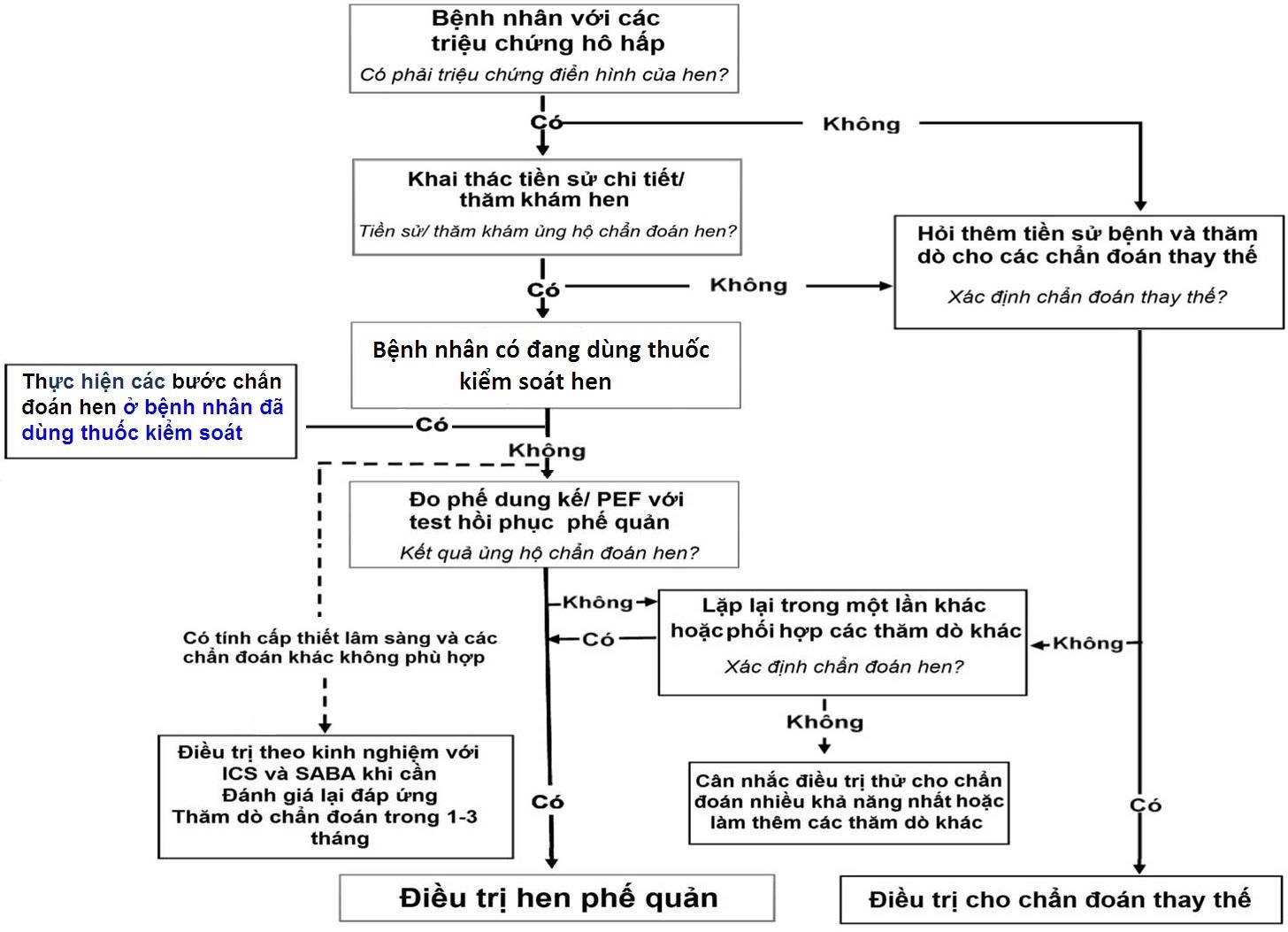 a	ith
atory symptoms
oms typical of asthma?
CÁC BƯỚC  CHẨN ĐOÁN HPQ  TRÊN LÂM SÀNG
13:12
© Global Initiative for Asthma
GINA 2022
Chẩn đoán HPQ ở BN đang dùng thuốc kiểm soát hen
13:12
© Global Initiative for Asthma
GINA 2022
Chẩn đoán HPQ ở BN đang dùng thuốc kiểm soát hen
13:12
© Global Initiative for Asthma
GINA 2022
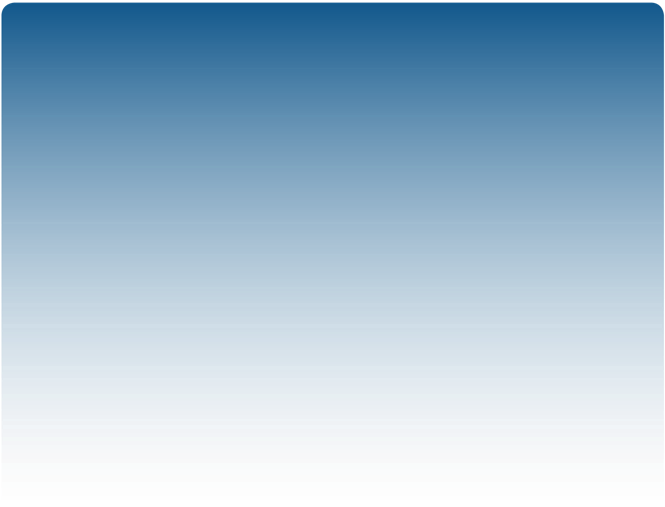 Đánh giá hen phế quản
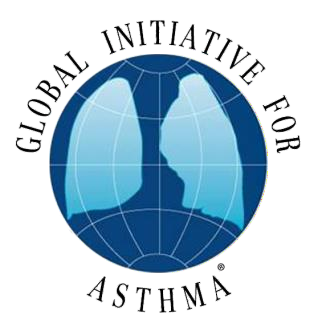 GINA Global Strategy for Asthma
Management and Prevention
2022
2017
This slide set is restricted for academic and educational purposes  only. Use of the slide set, or of individual slides, for commercial or  promotional purposes requires approval from GINA.
13:12
© Global Initiative for Asthma
Đánh giá hen phế quản
Kiểm soát hen: kiểm soát triệu chứng + yếu tố nguy cơ kết cục xấu
Kiểm soát triệu chứng hen trong 4 tuần qua
Các yếu tố nguy cơ đợt cấp, tắc nghẽn dai dẳng hoặc tác dụng phụ
Các vấn đề trong điều trị
Ghi nhận bậc điều trị hiện tại của người bệnh
Kiểm soát kỹ thuật hít và sự tuân thủ
Hỏi về tác dụng phụ
Bệnh nhân có bản kế hoạch hành động chưa?
Thái độ và mục đích của bệnh nhân trong bệnh hen
Bệnh lý mắc kèm
Viêm mũi xoang, GERD, béo phì, ngưng thở lúc ngủ, trầm cảm, lo âu
Những bệnh này có thể làm nặng triệu chứng và giảm CLCS
13:12
© Global Initiative for Asthma
Đánh giá kiểm soát hen theo GINA
1. Đánh giá kiểm soát triệu chứng hen:
Trong 4 tuần qua, người bệnh có:
13:12
© Global Initiative for Asthma
Đánh giá kiểm soát hen theo GINA
Đánh giá các yếu tố nguy cơ dẫn đến kết cục hen xấu
Đánh giá các yếu tố nguy cơ ở lúc chẩn đoán và định kỳ
Đo CNHH (FEV1) lúc bắt đầu chẩn đoán/điều trị, sau điều trị  3 - 6 tháng để xác định giá trị tốt nhất của người bệnh, sau  đó theo dõi định kỳ 1-2 năm hoặc ngắn hơn ở người trải  qua đợt cấp.
Cần đánh giá các yếu tố nguy cơ gây:
Đợt cấp
Tắc nghẽn đường thở dai dẳng (cố định)
Tác dụng phụ của thuốc
13:12
© Global Initiative for Asthma
Đánh giá yếu tố nguy cơ kết cục hen xấu
Risk factors for exacerbations include:
• Ever intubated for asthma
• Uncontrolled asthma symptoms
• Having ≥1 exacerbation in last 12 months
• Low FEV1 (measure lung function at start of treatment, at 3-6 months to assess
personal best, and periodically thereafter)
• Incorrect inhaler technique and/or poor adherence
• Smoking
• Obesity, pregnancy, blood eosinophilia
* Độc lập với mức độ kiểm soát hen
13:12
© Global Initiative for Asthma
GINA 2022
Đánh giá yếu tố nguy cơ kết cục hen xấu
13:12
© Global Initiative for Asthma
GINA 2022
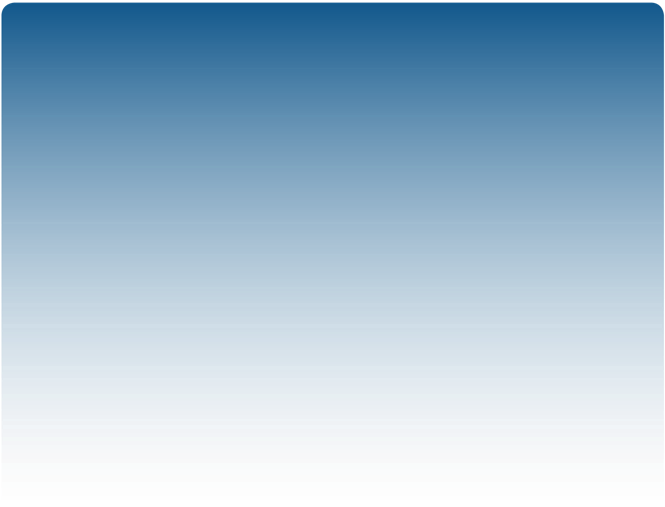 Điều trị dự phòng hen phế quản
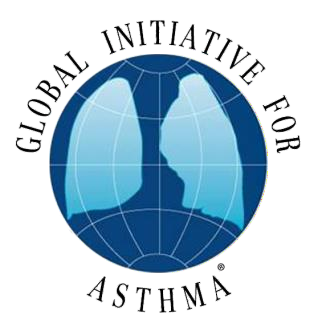 GINA Global Strategy for Asthma
2022
Management and Prevention
2017
This slide set is restricted for academic and educational purposes  only. Use of the slide set, or of individual slides, for commercial or  promotional purposes requires approval from GINA.
13:12
© Global Initiative for Asthma
Mục tiêu điều trị
Mục tiêu dài hạn
Kiểm soát triệu chứng: kiểm soát tốt triệu chứng và đảm bảo hoạt
động bình thường
Giảm nguy cơ: giảm thiểu nguy cơ đợt kịch phát, tắc nghẽn đường  thở cố định và tác dụng phụ của thuốc
Để đạt được những mục tiêu này, cần sự hợp tác giữa người  bệnh và nhân viên y tế
Hỏi mục tiêu của người bệnh đối với bệnh hen của bản thân
Cần một chiến lược hợp tác tốt
Cân nhắc đến các yếu tố: hệ thống y tế, sự sẵn có của thuốc , sở
thích văn hoá và cá nhân và hiểu biết về sức khoẻ
13:12
© Global Initiative for Asthma
GINA 2022
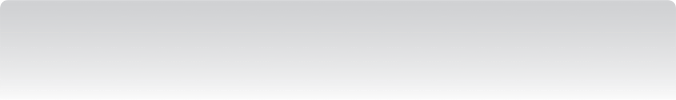 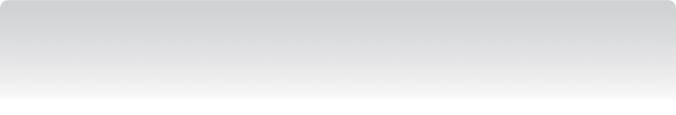 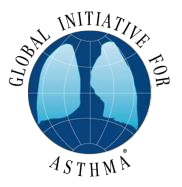 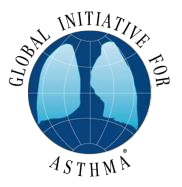 Chu trình	điều trị hen dựa trên mức độ kiểm soát
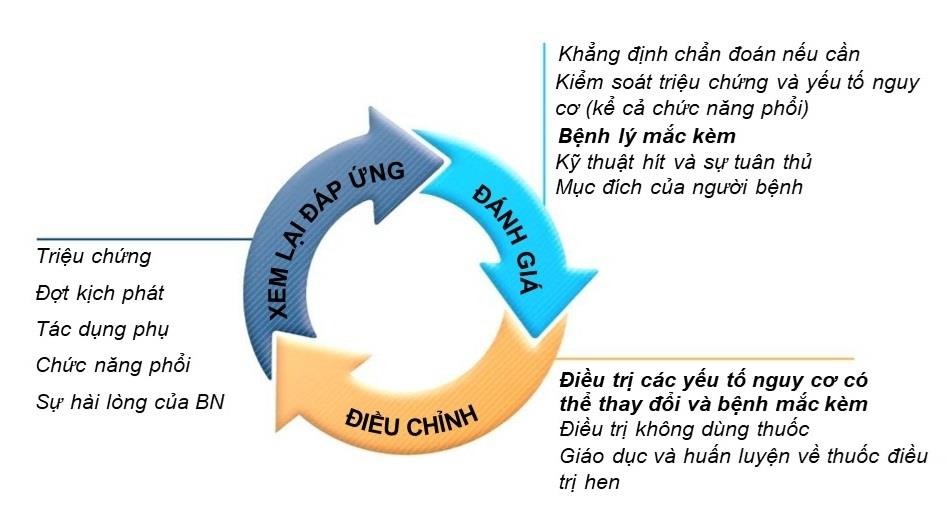 13:12
© Global Initiative for Asthma
GINA 2022
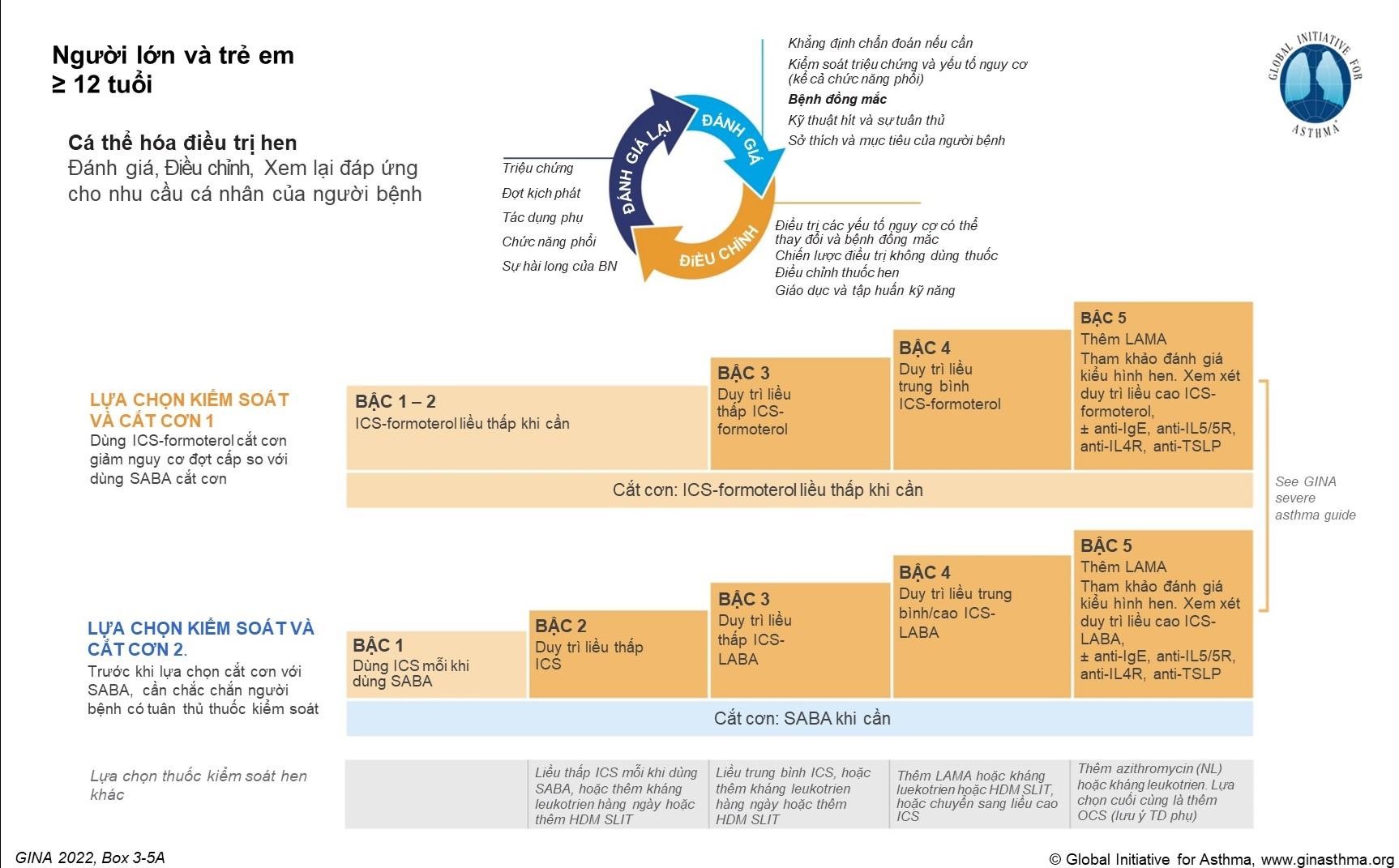 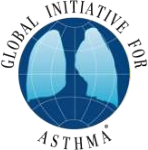 13:12
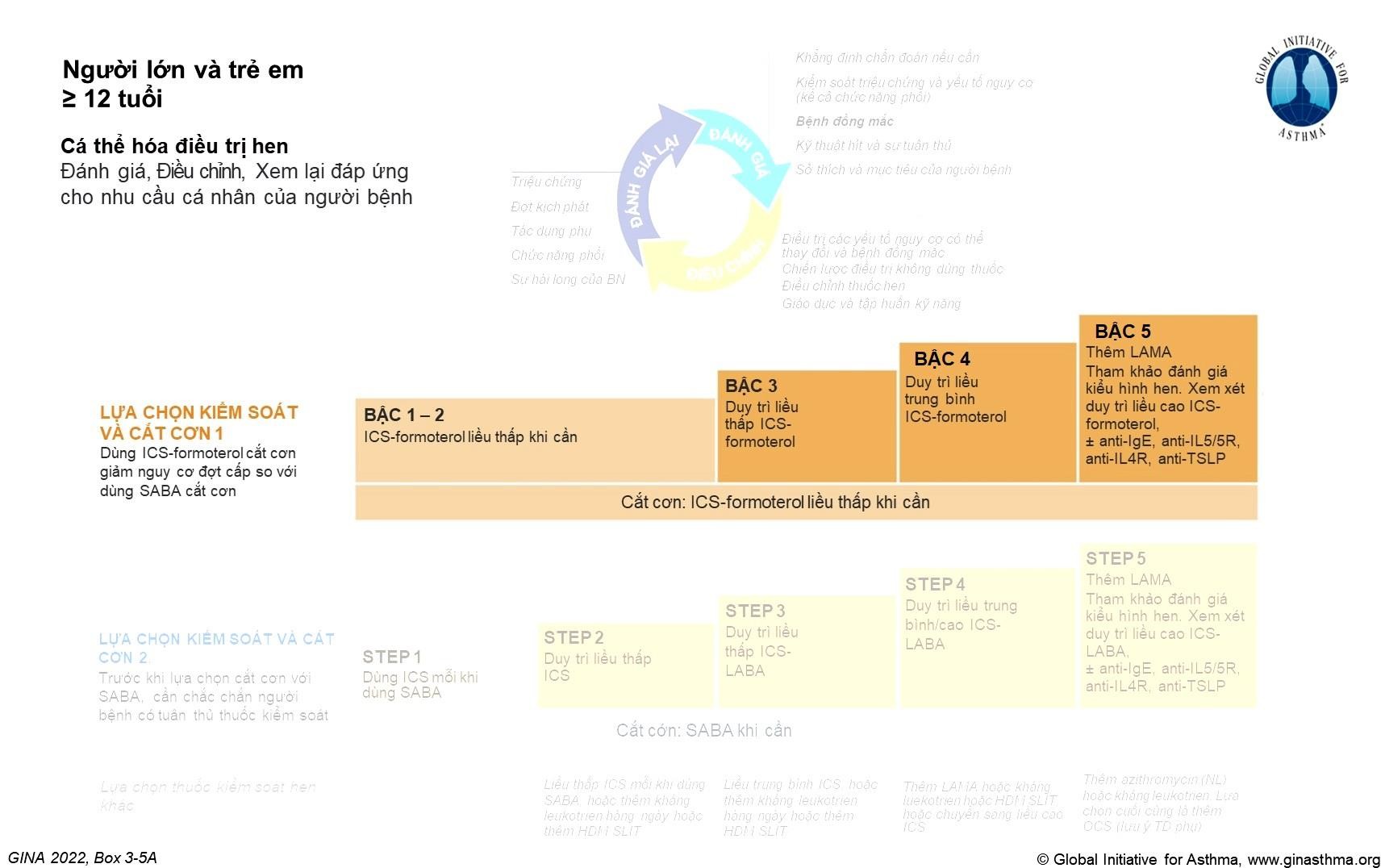 13:12
GINA 2022, Box 3-5A, 2/4
© Global Initiative for Asthma, www.ginasthma.org
Lựa chọn 1: liều thấp ICS-formoterol cắt cơn
Vì sao lựa chọn này được ưu tiên ở người lớn và thanh thiếu niên?
Vì sử dụng liều thấp ICS-formoterol cắt cơn làm giảm nguy cơ đợt cấp nặng hơn  so với các phác đồ có SABA cắt cơn, với hiệu quả kiểm soát triệu chứng tương tự
Nó được sử dụng như thế nào?
Một bệnh nhân ở bất kỳ bậc điều trị nào có các triệu chứng hen, họ sử dụng ICS-  formoterol liều thấp trong một bình hít duy nhất để cắt cơn
Trong Bậc 3–5, bệnh nhân cũng dùng ICS-formoterol làm thuốc điều trị kiểm soát
hàng ngày (gọi là 'liệu pháp duy trì và cắt cơn' hoặc 'MART‘)
Khi nào không nên sử dụng lựa chọn này?
ICS-formoterol không nên được sử dụng cắt cơn ở những bệnh nhân đã được kê  đơn thuốc kiểm soát hen ICS-LABA khác
ICS: inhaled corticosteroids; SABA: short-acting beta2-agonist; LAMA long-acting muscarinic agonist.
13:12
© Global Initiative for Asthma, www.ginasthma.org
© Global Initiative for Asthma
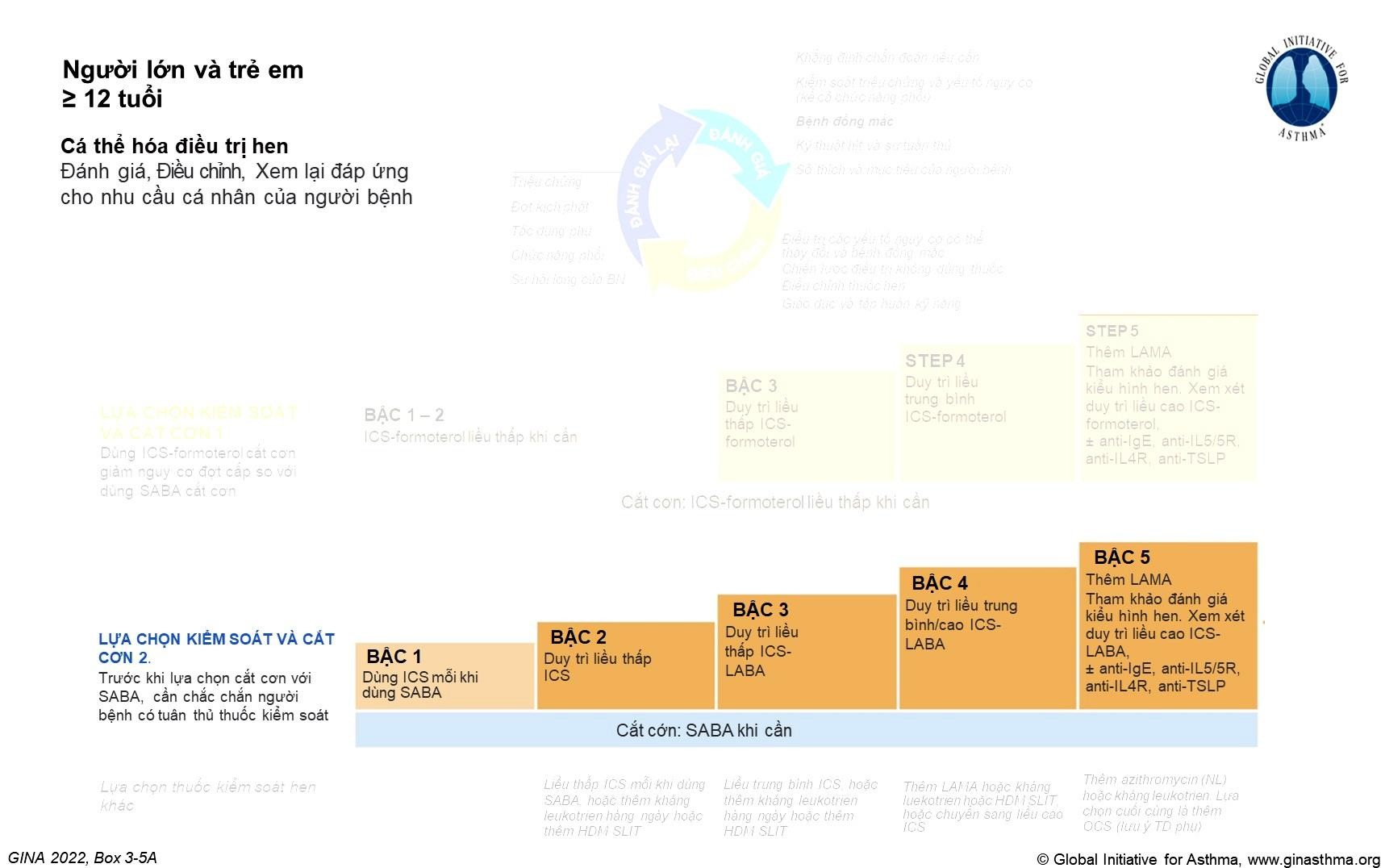 13:12
GINA 2022, Box 3-5A, 3/4
Lựa chọn 2: dùng thuốc cắt cơn SABA
Khi nào thì nên sử dụng lựa chọn này?
Đây là một cách tiếp cận thay thế ở người lớn và thanh thiếu niên nếu lựa chọn 1  không thể thực hiện được hoặc không được bệnh nhân ưa thích khi không có đợt  cấp với điều trị hiện tại.
Nó được sử dụng như thế nào?
Ở Bậc 1, bệnh nhân dùng SABA cùng với ICS liều thấp để cắt cơn khi có triệu  chứng, trong một bình hít kết hợp hoặc dùng ICS ngay sau SABA.
Trong Bậc 2–5, bệnh nhân dùng thuốc kiểm soát có chứa ICS đều đặn hàng ngày và
sử dụng SABA (đơn độc) để cắt cơn.
Khi nào không nên sử dụng lựa chọn này?
Những bệnh nhân tuân thủ kém với thuốc kiểm soát có chứa ICS sẽ có nguy cơ cao  bị đợt cấp khi dùng thuốc cắt cơn là SABA đơn độc
ICS: inhaled corticosteroids; SABA: short-acting beta2-agonist
© Global Initiative©foGr lAosbtahml Ian,itwiawtiwve.gifnoarsAthsmtham.orag
13:12
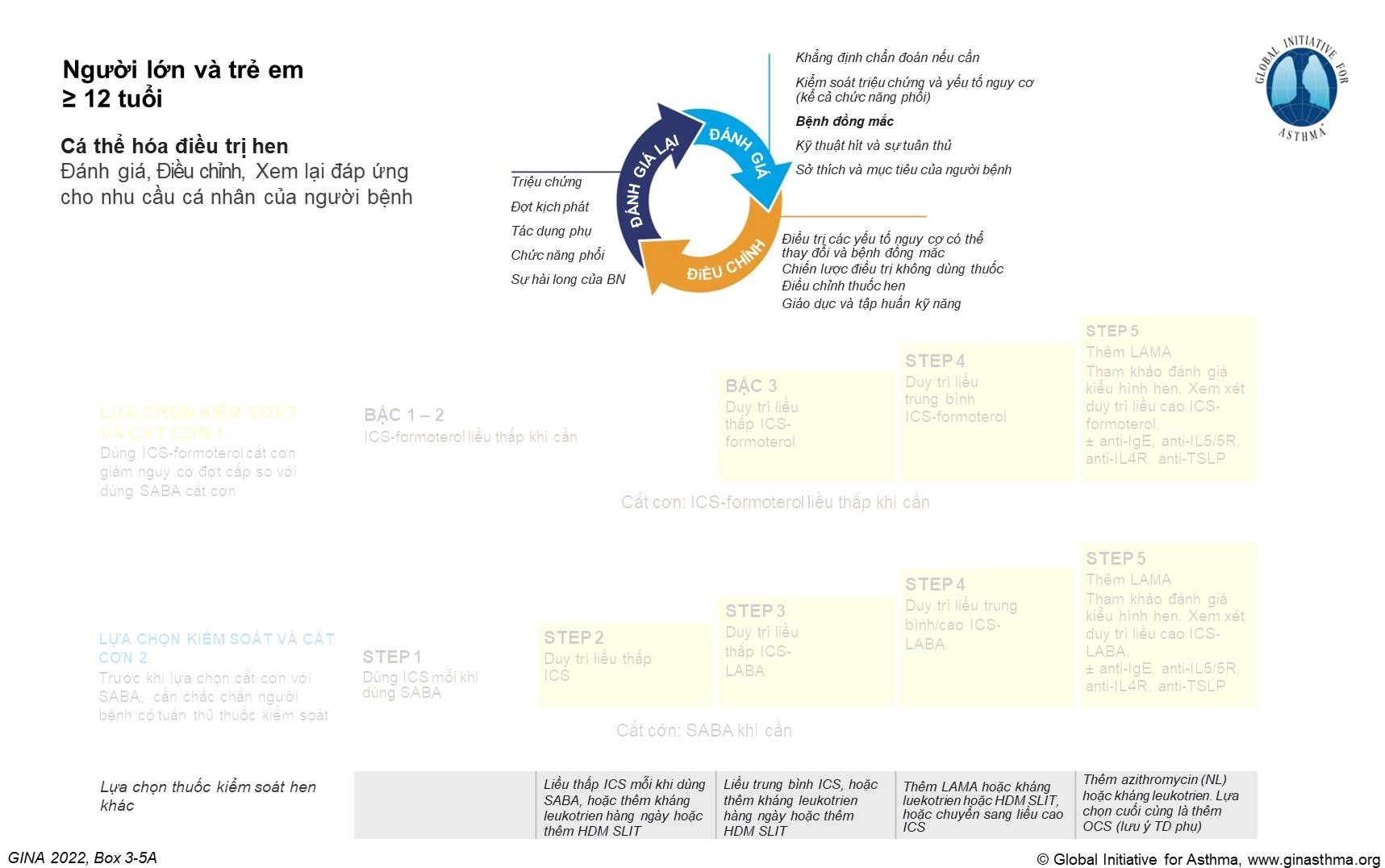 13:12
GINA 2022, Box 3-5A, 4/4
Bằng chứng cho ICS-formoterol khi cần ở bậc 2 (n=9,565)
So với SABA đơn độc
Các đợt cấp giảm khoảng 2/3 trong một nghiên cứu mù đôi lớn (O’Byrne, NEJMed 2018) và một  nghiên cứu nhãn mở ở những bệnh nhân trước đây chỉ dùng SABA (Beasley, NEJMed 2019)
Co thắt phế quản do vận động: mức giảm lớn hơn (Lazarinis, Thorax 2014)
So với ICS liều thấp duy trì với SABA khi cần
Đợt cấp nặng: không thua kém trong 2 nghiên cứu mù đôi lớn (O’Byrne NEJMed 2018; Bateman NEJMed 2018)
và vượt trội trong 2 RCT nhãn mở (Beasley NEJMed 2019; Hardy Lancet 2019)
Liều ICS: ≈ 25–50% liều so với ICS liều thấp duy trì
Kiểm soát triệu chứng: khác biệt ACQ-5 rất nhỏ, không tích lũy trong 12 tháng
Chức năng phổi: chênh lệch rất nhỏ (~ 30–50 mL), không tích lũy
FeNO: chênh lệch rất nhỏ, không tích lũy
Co thắt phế quản do vận động: không khác biệt đáng kể (Lazarinis, Thorax 2014)
FeNO: fractional exhaled nitric oxide; ICS: inhaled corticosteroids; MCID: minimal clinically important difference; SABA: short-acting beta2-agonist
© Global Initiativ©e fGorloAbsathl mInait,iawtwivwe.gfionrasAthsmtham.oarg
13:12
Các cân nhắc khác đối với ICS-formoterol khi cần ở Bậc 2
Các đợt cấp nặng có thể xảy ra ở bệnh hen nhẹ và thường không thể dự báo  trước
Nhiễm virus, tiếp xúc với dị nguyên, ô nhiễm không khí, stress
ICS có hiệu quả cao trong hen nhẹ, nhưng bệnh nhân thường kém tuân thủ
Ngay cả những đợt ngắn ngày không thường xuyên của OCS cũng có liên quan
đến việc tăng nguy cơ loãng xương, tiểu đường, đục thủy tinh thể, v.v.
Sự khác biệt về kiểm soát triệu chứng và chức năng phổi không quan trọng về  lâm sàng
Không cần xác định kiểu hình hen	trong điều trị ICS-formoterol khi cần
Không có sự khác biệt đáng kể về hiệu quả điều trị so với SABA khi cần  hoặc ICS hàng ngày giữa nhóm BC ái toan hoặc FeNO nền cao và thấp
(Beasley NEJMed 2019; Hardy Lancet 2019)

FeNO: fractional exhaled nitric oxide; ICS: inhaled corticosteroids; OCS: oral corticosteroids; SABA: short-acting beta2-agonist
13:12
© Global Initiative©foGr lAosbtahml Ian,itwiawtiwve.gifnoarsAthsmtham.orag
Vì sao GINA mở rộng ICS-formoterol khi cần sang Bậc 1?
Không có bằng chứng về tính an toàn hoặc hiệu quả của phương pháp điều trị chỉ dùng SABA
Bệnh nhân có triệu chứng không thường xuyên vẫn có thể có đợt cấp nặng hoặc tử vong
Thường không thể đoán trước: nhiễm virus, tiếp xúc với chất gây dị ứng, ô nhiễm không khí,
căng thẳng
Các đợt OCS không thường xuyên cũng làm tăng nguy cơ dẫn đến kết cục xấu nghiêm trọng
Có bằng chứng gián tiếp về tính an toàn và hiệu quả của ICS-formoterol khi cần từ các NC lớn trên  những bệnh nhân đủ điều kiện điều trị Bậc 2 theo tiêu chí GINA 2012 hoặc 2014
Sự phân biệt giữa các triệu chứng <và ≥ hai lần / tháng chỉ là ước định, không dựa trên bằng chứng
Không có sự khác biệt phù hợp về cơ chế
Không có sự khác biệt về việc giảm nguy cơ với ICS hoặc ICS-formoterol theo tần suất triệu  chứng
Một ngày đơn lẻ sử dụng ICS-formoterol liều cao hơn cũng làm giảm nguy cơ tiến triển đến mức
phải dùng OCS (O’Byrne, Lancet Respir Med 2021)
Khởi đầu điều trị với SABA đơn độc có thể khiến bệnh nhân coi nó là phương pháp điều trị hen chính
Mục tiêu điều trị là kiểm soát triệu chứng VÀ giảm nguy cơ, theo mức độ hen
ICS: inhaled corticosteroids; OCS: oral corticosteroids; SABA: short-acting beta2-agonist
13:12
© Global Initiative©foGr lAosbtahml Ian,itwiawtiwve.gifnoarsAthsmtham.orag
Khởi đầu điều trị dự phòng ở người bệnh ≥ 12 tuổi
Khởi đầu điều trị dự phòng sớm
Tốt nhất, nên điều trị dự phòng ngay khi hen được chẩn đoán
Chỉ định ICS liều thấp hàng ngày khi có ít nhất 1 yếu tố:
Triệu chứng hen nhiều hơn 2 lần / tháng
Thức giấc do hen nhiều hơn 1 lần / tháng
Có bất kỳ triệu chứng hen + bất kỳ yếu tố nguy cơ đợt kịch phát
Cân nhắc bắt đầu ở bậc cao nếu:
Có triệu chứng hen hàng ngày
Thức giấc do hen ≥ 1 lần/ tuần, đặc biệt khi có bất kỳ yếu tố nguy cơ cho đợt
kịch phát
Nếu hen khởi đầu là một đợt kịch phát:
Dùng một đợt corticoid uống ngắn ngày và bắt đầu dùng thuốc dự phòng
hàng ngày (vd. ICS liều cao hoặc liều trung bình ICS/LABA)
13:12
© Global Initiative for Asthma
GINA 2022
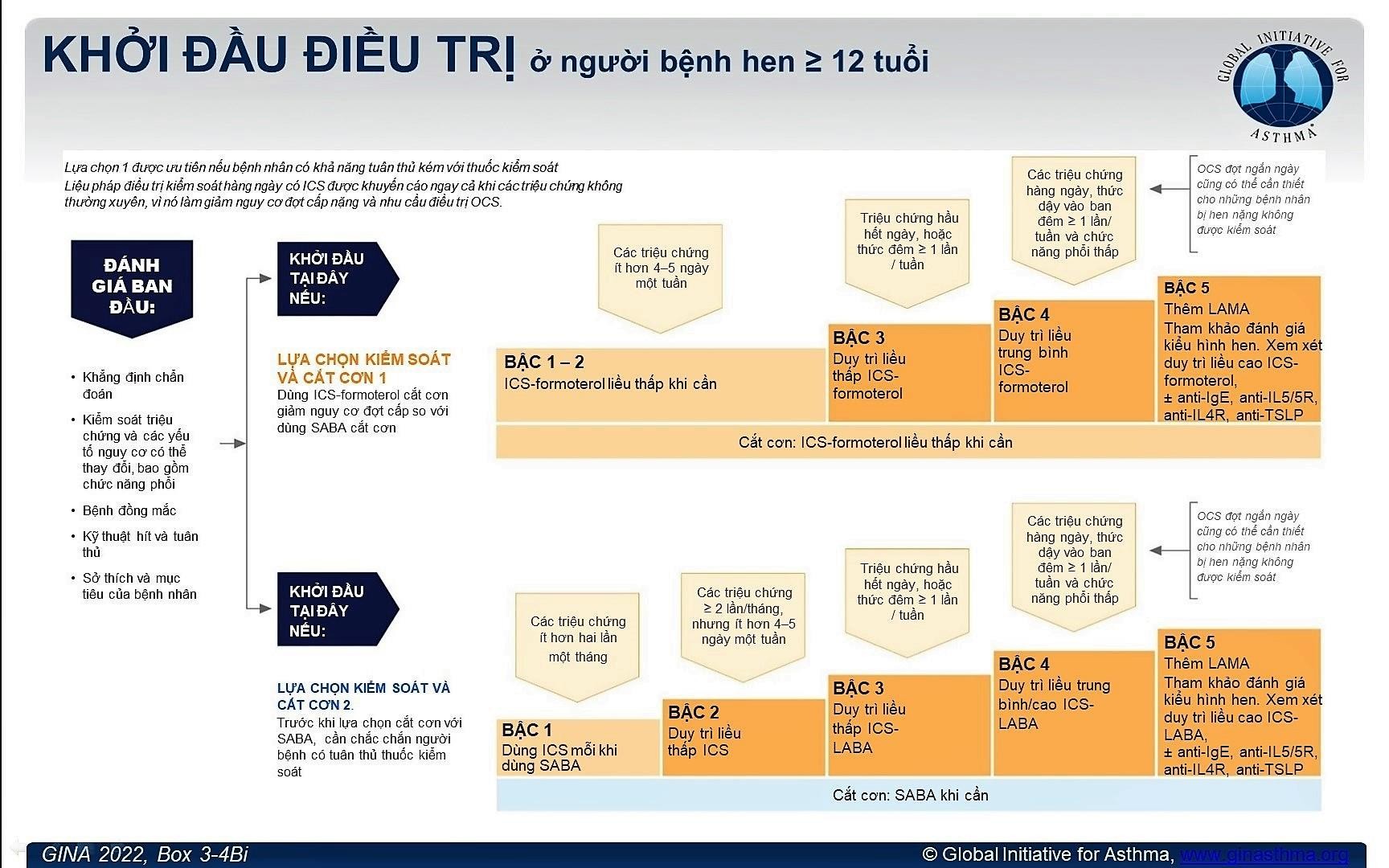 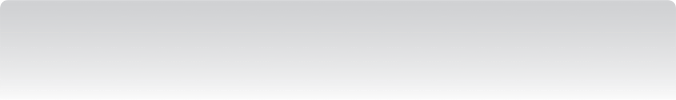 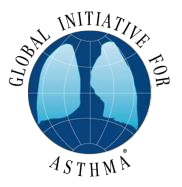 13:12
© Global Initiative for Asthma
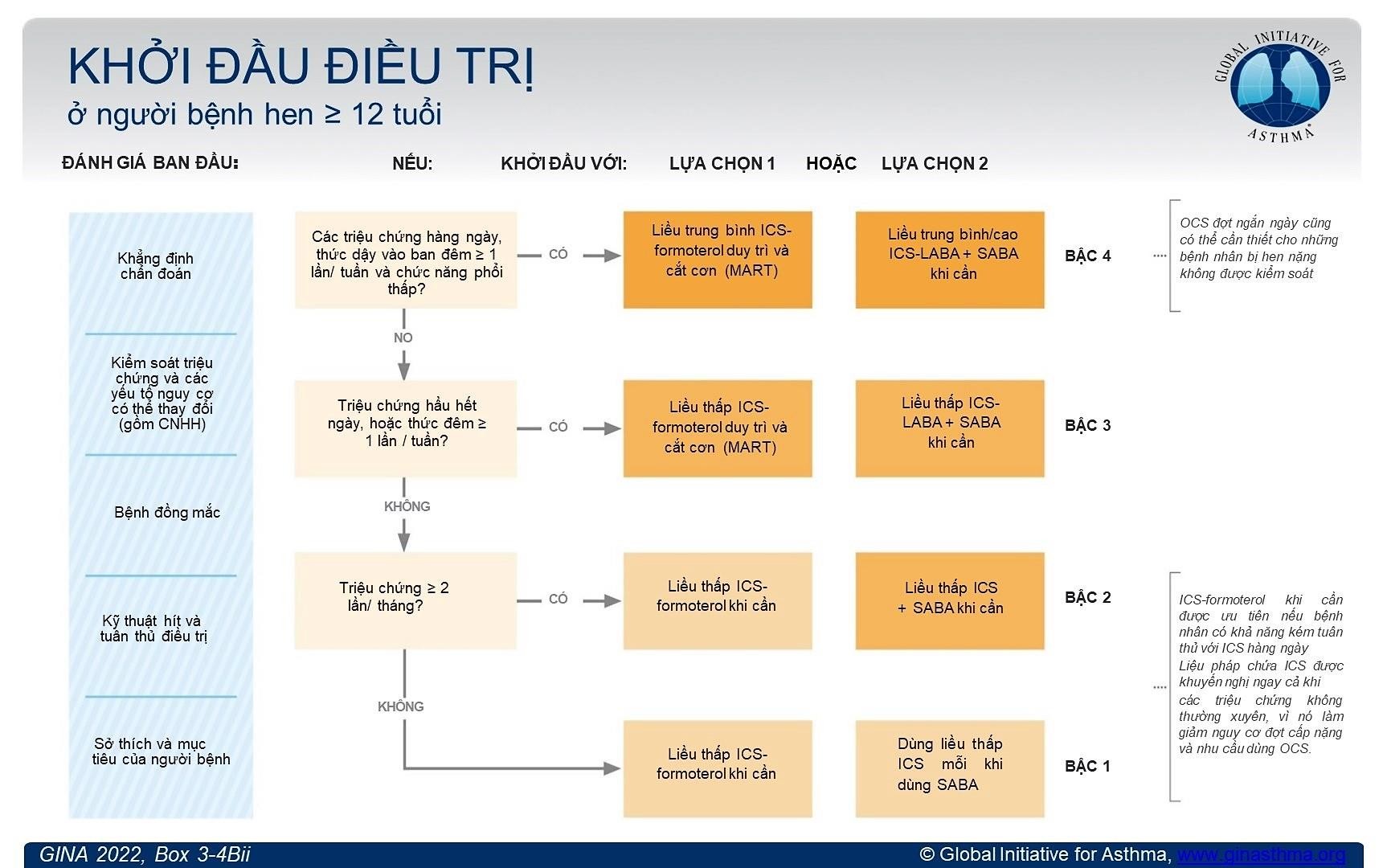 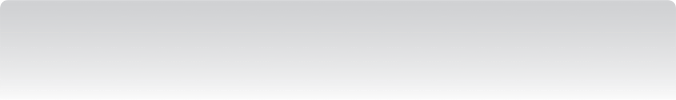 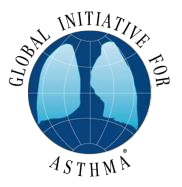 13:12
GINA 2022, Box 3-4Bii
© Global Initiative for Asthma
Đánh giá đáp ứng điều trị
HPQ nên được đánh giá lại sau bao lâu?
1-3 tháng sau khi bắt đầu điều trị, sau đó mỗi  3-12 tháng.
Trong thời gian mang thai: mỗi 4-6 tuần
Sau 1 đợt kịch phát: trong vòng 1 tuần
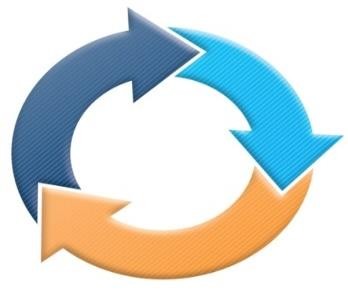 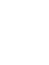 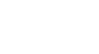 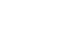 *Approved only for low dose beclometasone/formoterol and low dose budesonide/formoterol
13:12
© Global Initiative for Asthma
GINA 2022
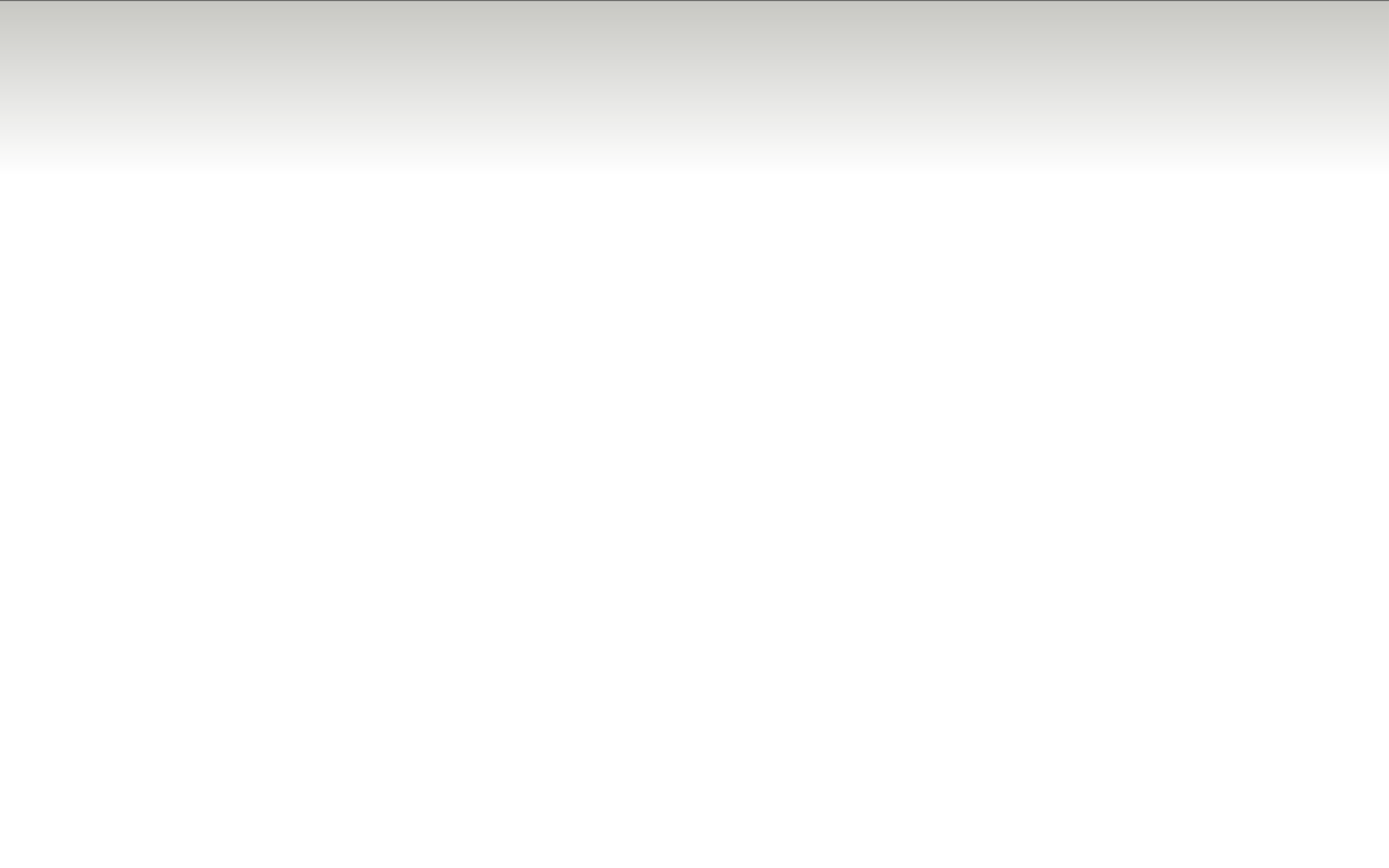 Tăng bậc điều trị
1.	Tăng dài hạn (ít nhất là 2 – 3 tháng)
Nếu bệnh nhân không đáp ứng đầy đủ với điều  trị ban đầu, có thể nâng bậc nếu:
Khẳng định triệu chứng là do hen
Kỹ thuật hít đúng
Tuân thủ đúng
Giải quyết được các yếu tố nguy cơ
13:12
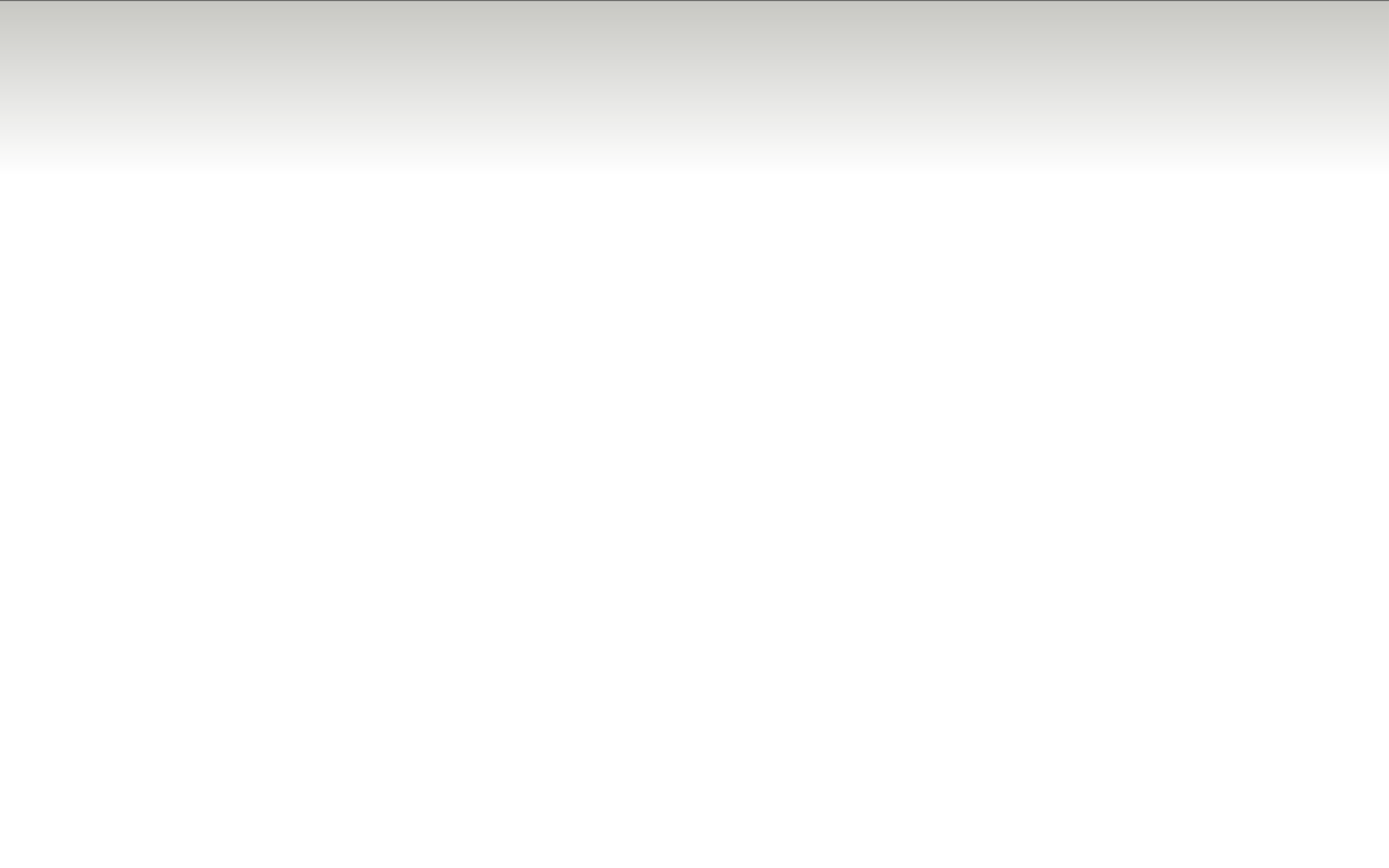 Tăng bậc điều trị
1.	Tăng dài hạn (ít nhất là 2 – 3 tháng)
Tăng bậc điều trị luôn phải xem là điều trị thử và  phải xem lại đáp ứng sau 2 – 3 tháng
Nếu không đáp ứng: về lại bậc cũ, điều trị cách  khác hoặc chuyển tuyến trên
13:12
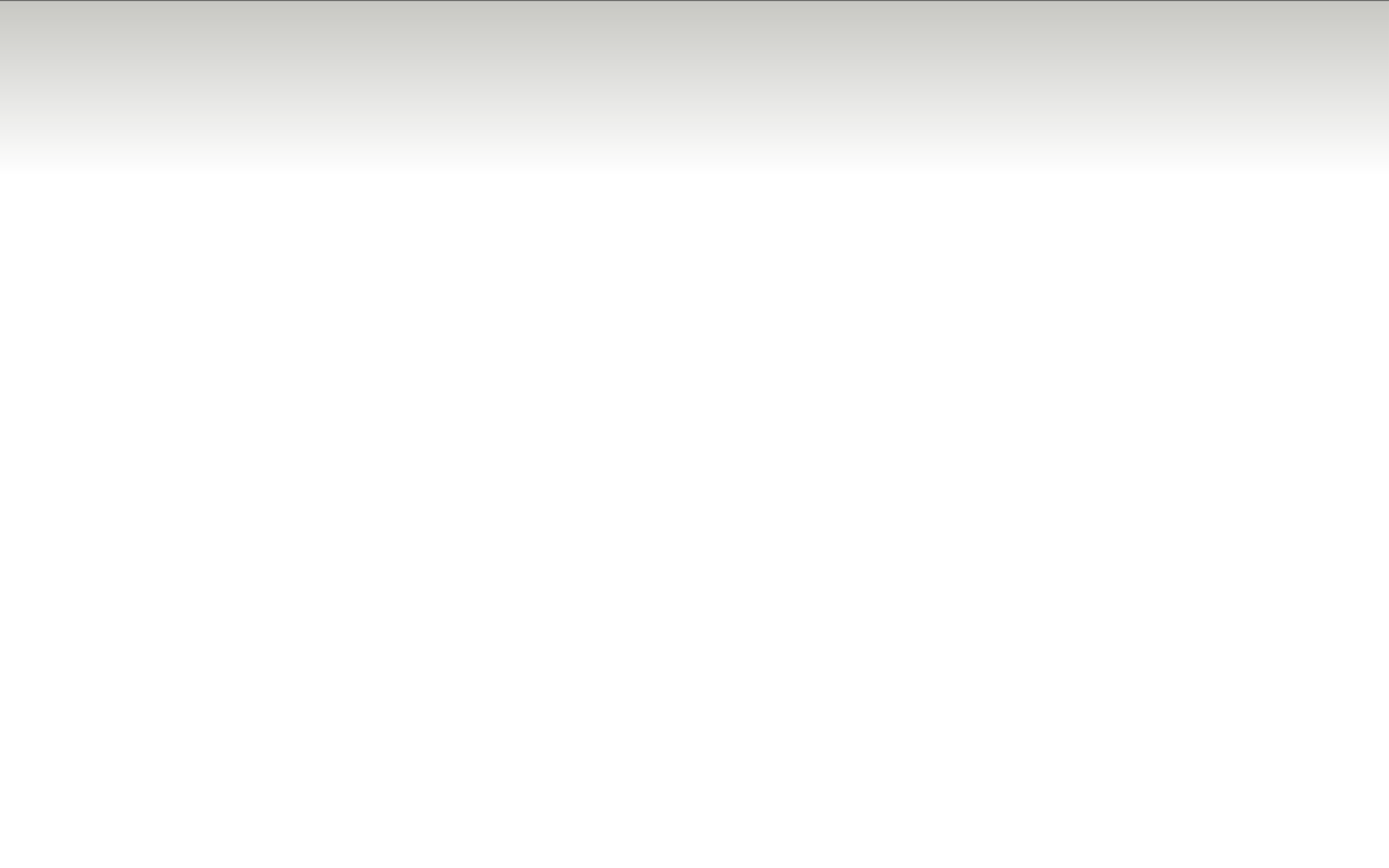 Tăng bậc điều trị
2.	Tăng ngắn hạn (1 – 2 tuần)
Khi nhiễm virus đường hô hấp
Tiếp xúc dị nguyên khi vào mùa
Người bệnh có thể tự tăng bậc theo bảng kế  hoạch hành động hoặc theo chỉ định của bác sĩ
13:12
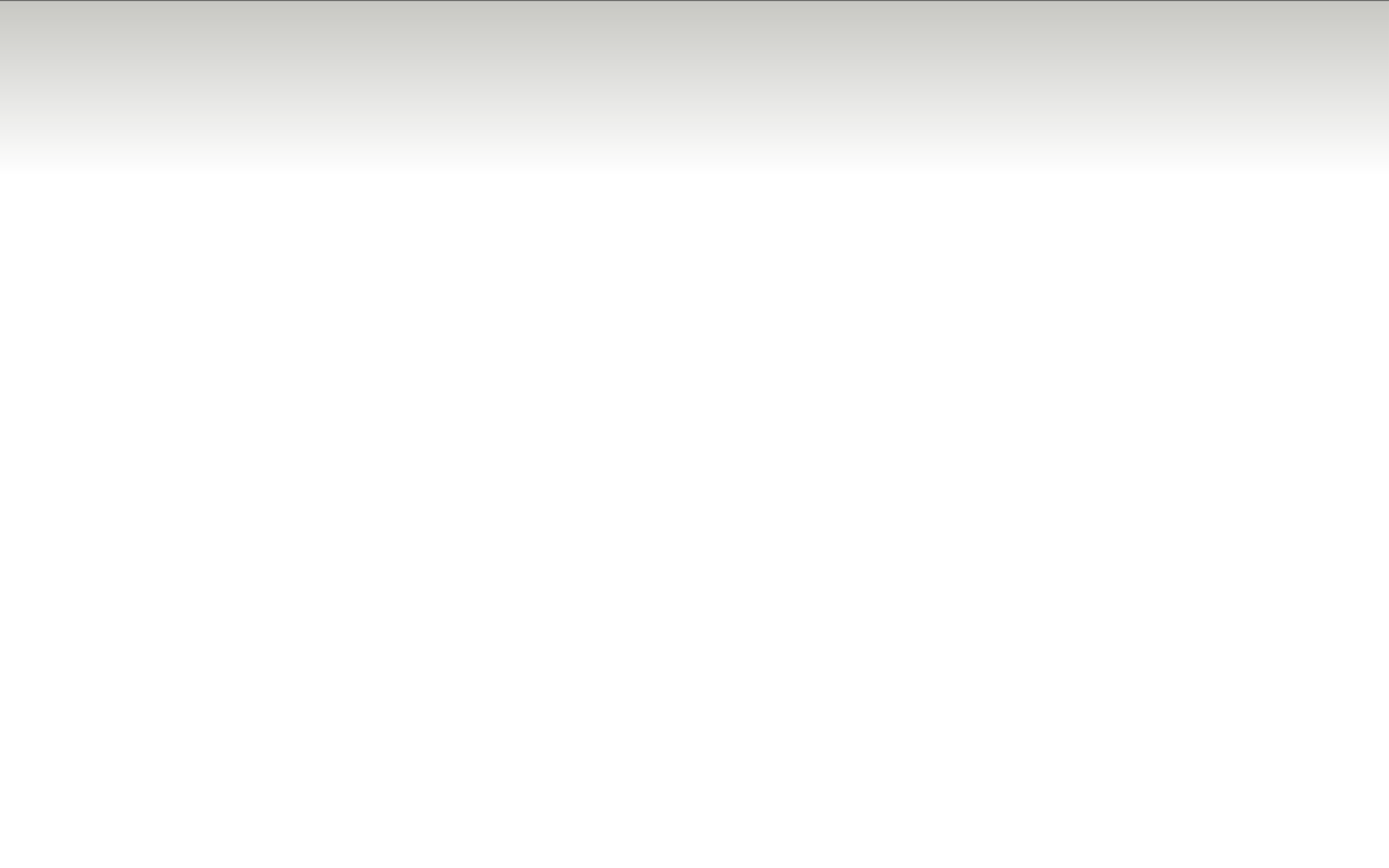 Tăng bậc điều trị
3. Điều chỉnh theo ngày
Với bệnh nhân sử dụng budesonide/ formoterol hay  beclometasone/ formoterol như ngừa cơn và cắt cơn
Bệnh nhân có thể điều chỉnh số nhát trong ngày tùy triệu  chứng
Vẫn tiếp tục liều duy trì
13:12
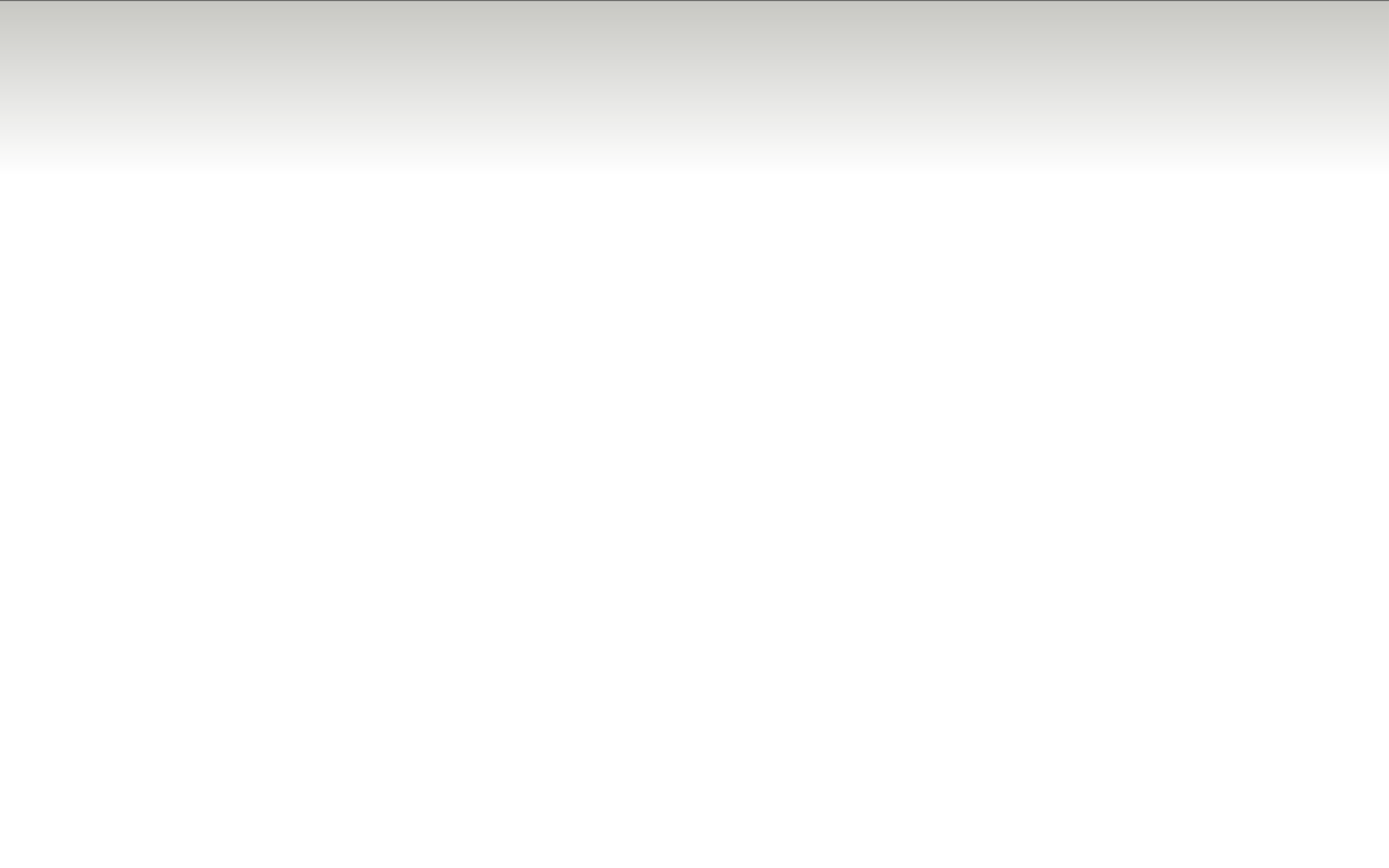 Giảm bậc điều trị
Mục đích
Để tìm liều điều trị thấp nhất đủ để duy trì  kiểm soát triệu chứng và đợt kịch phát
Giảm thiểu chi phí điều trị và nguy cơ tác  dụng phụ
Để khuyến khích người bệnh duy trì dùng  thuốc kiểm soát hen đều đặn.
13:12
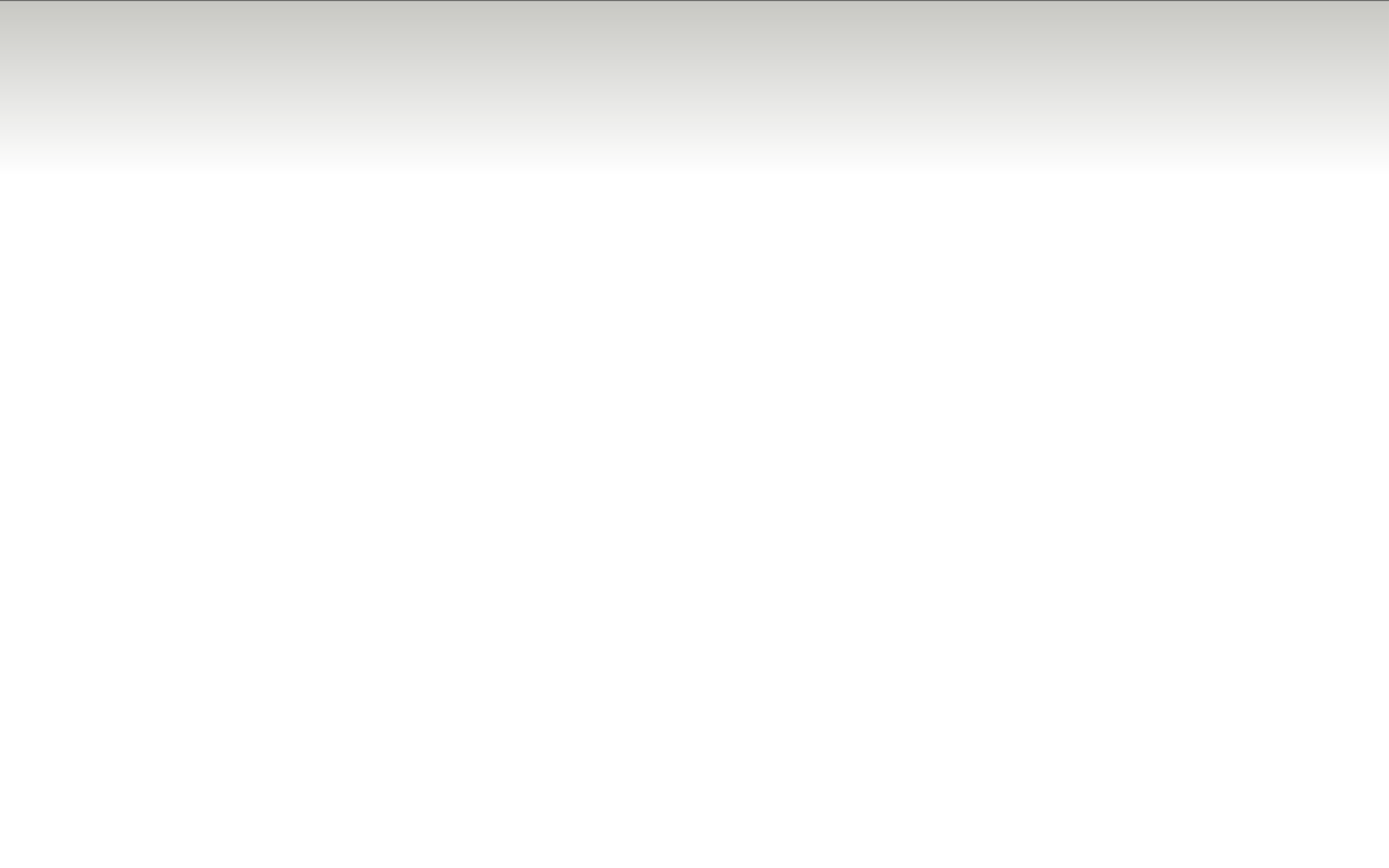 Giảm bậc điều trị
Thời điểm
Xem xét việc giảm bậc điều trị khi triệu chứng hen  đã được kiểm soát tốt và chức năng phổi ổn định ≥  3 tháng
Người bệnh không nhiễm trùng hô hấp, không đi  xa, không mang thai
Nếu người bệnh còn yếu tố nguy cơ cơn kịch phát  hoặc tắc nghẽn đường thở cố định phải theo dõi sát  khi hạ liều
13:12
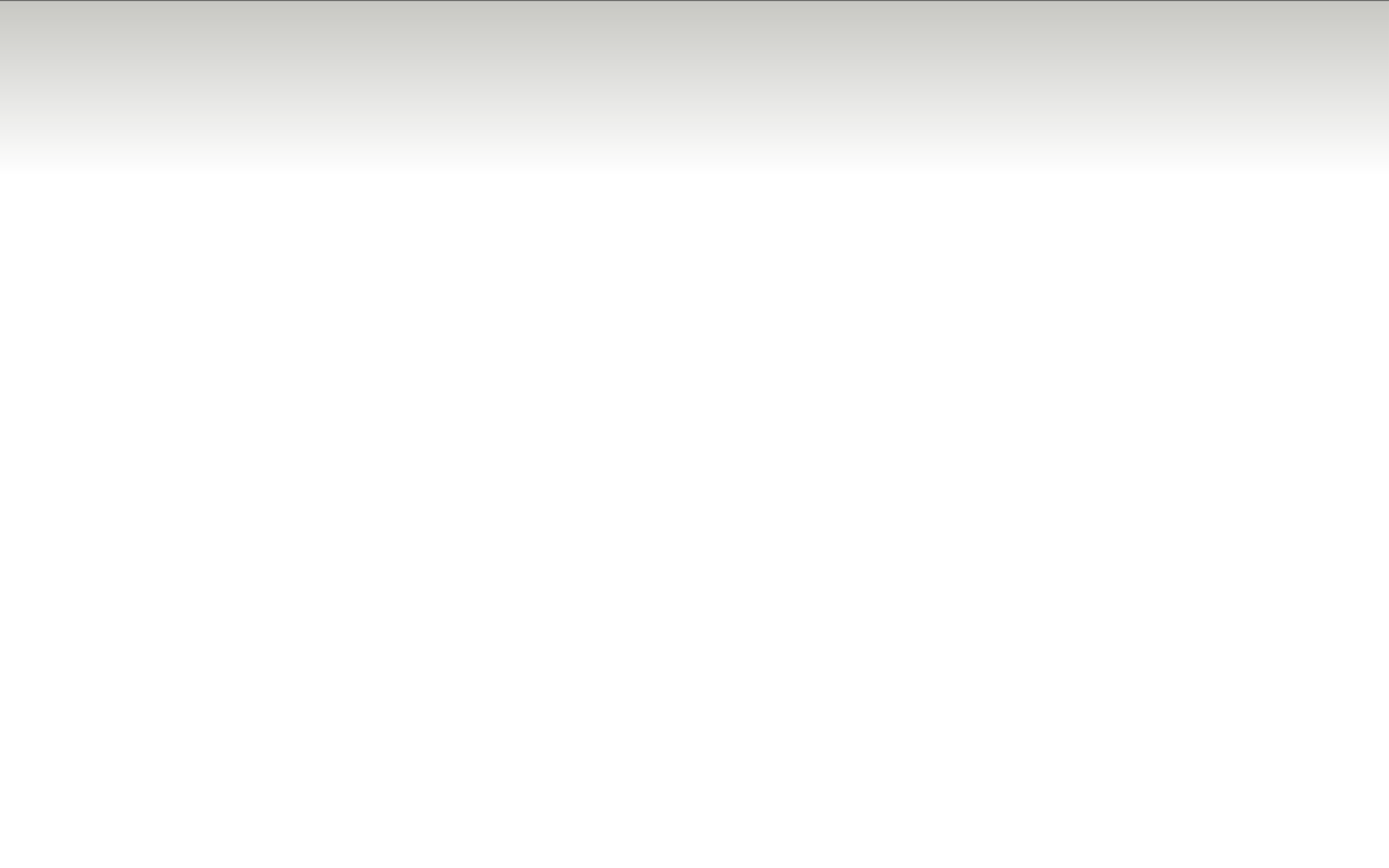 Giảm bậc điều trị
Các bước chuẩn bị

Ghi nhận mức độ kiểm soát triệu chứng và cân  nhắc các yếu tố nguy cơ
Đảm bảo bệnh nhân có kế hoạch hành động  hen
Giải thích và hướng dẫn đầy đủ cho người bệnh
Đặt lịch tái khám theo dõi trong vòng 1-3 tháng
13:12
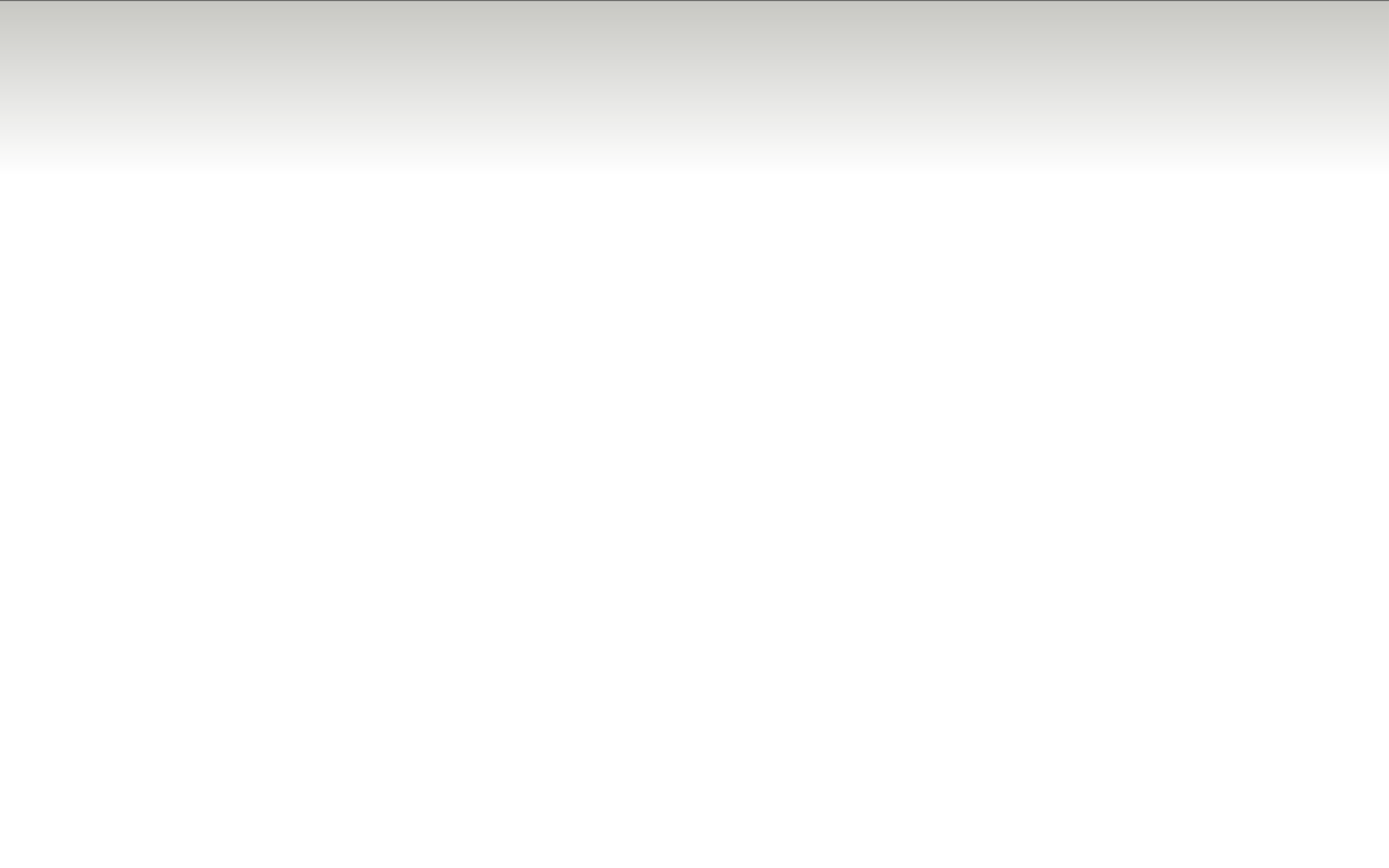 Giảm bậc điều trị
Các bước tiến hành
Mỗi lần giảm 25-50% ICS mỗi 3 tháng là khả thi  và an toàn cho hầu hết người bệnh
Ngưng hoàn toàn ICS làm tăng nguy cơ đợt  kịch phát (Evidence A)
13:12
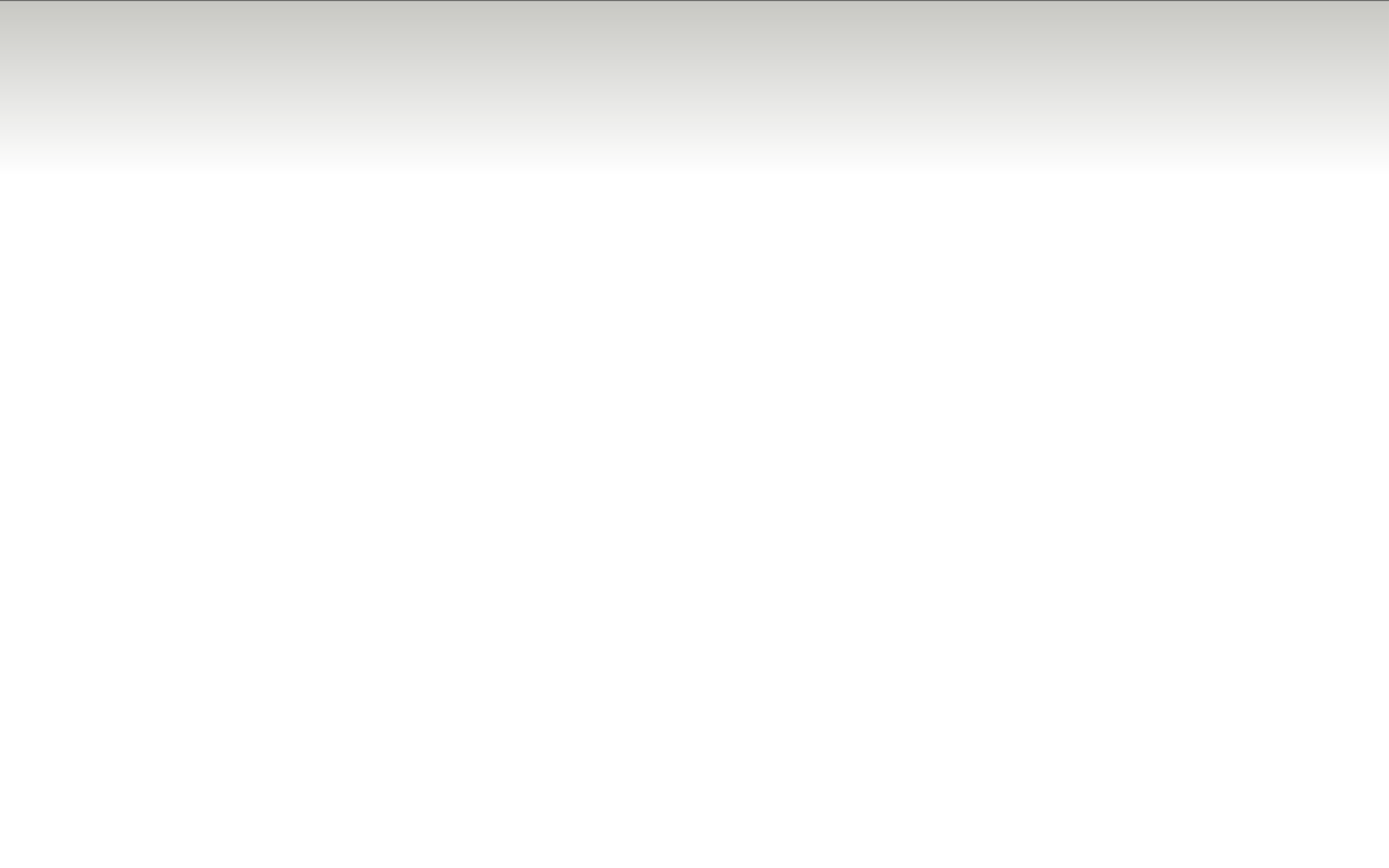 Giảm bậc điều trị
Các bước tiến hành
13:12
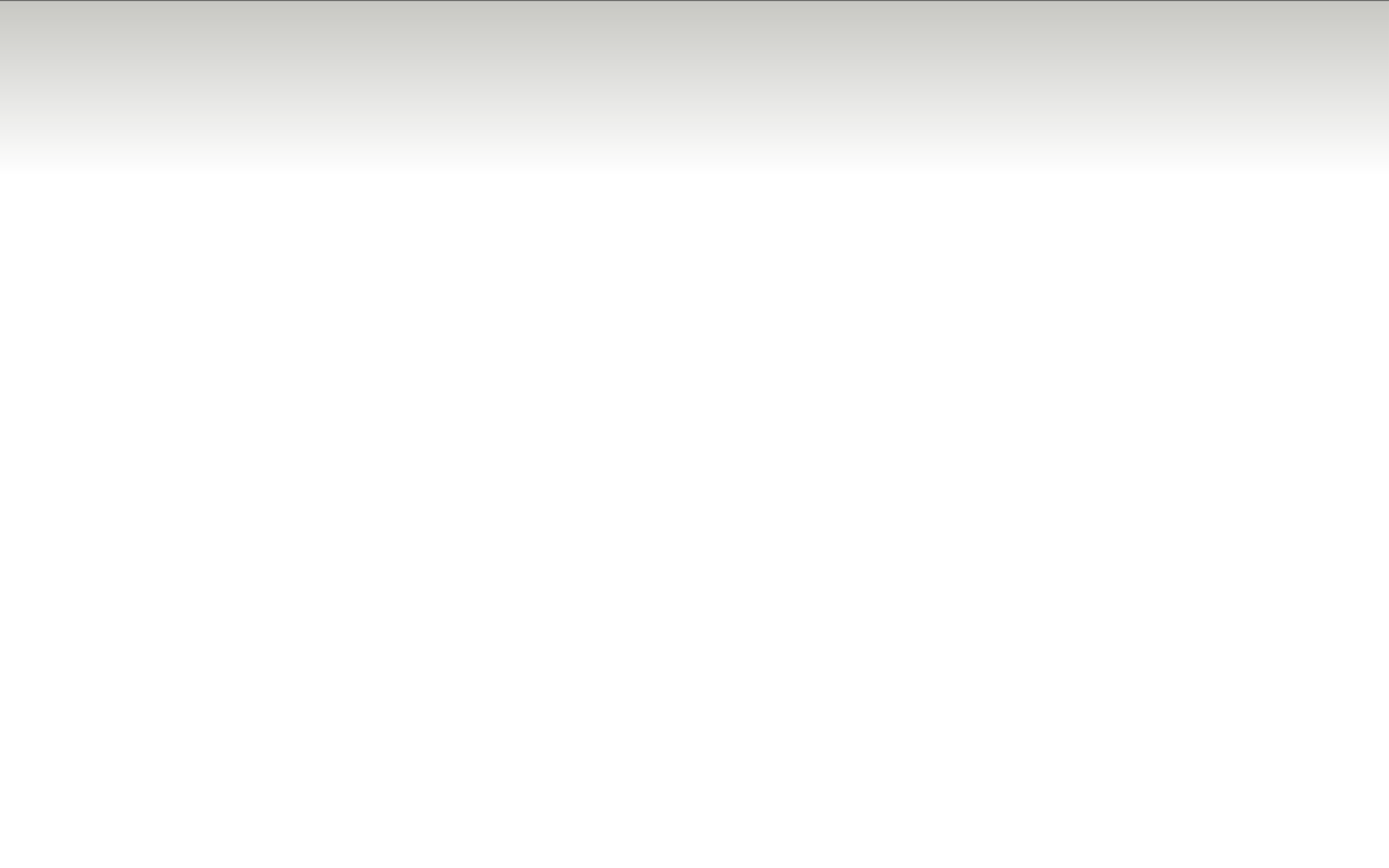 Giảm bậc điều trị
Các bước tiến hành
13:12
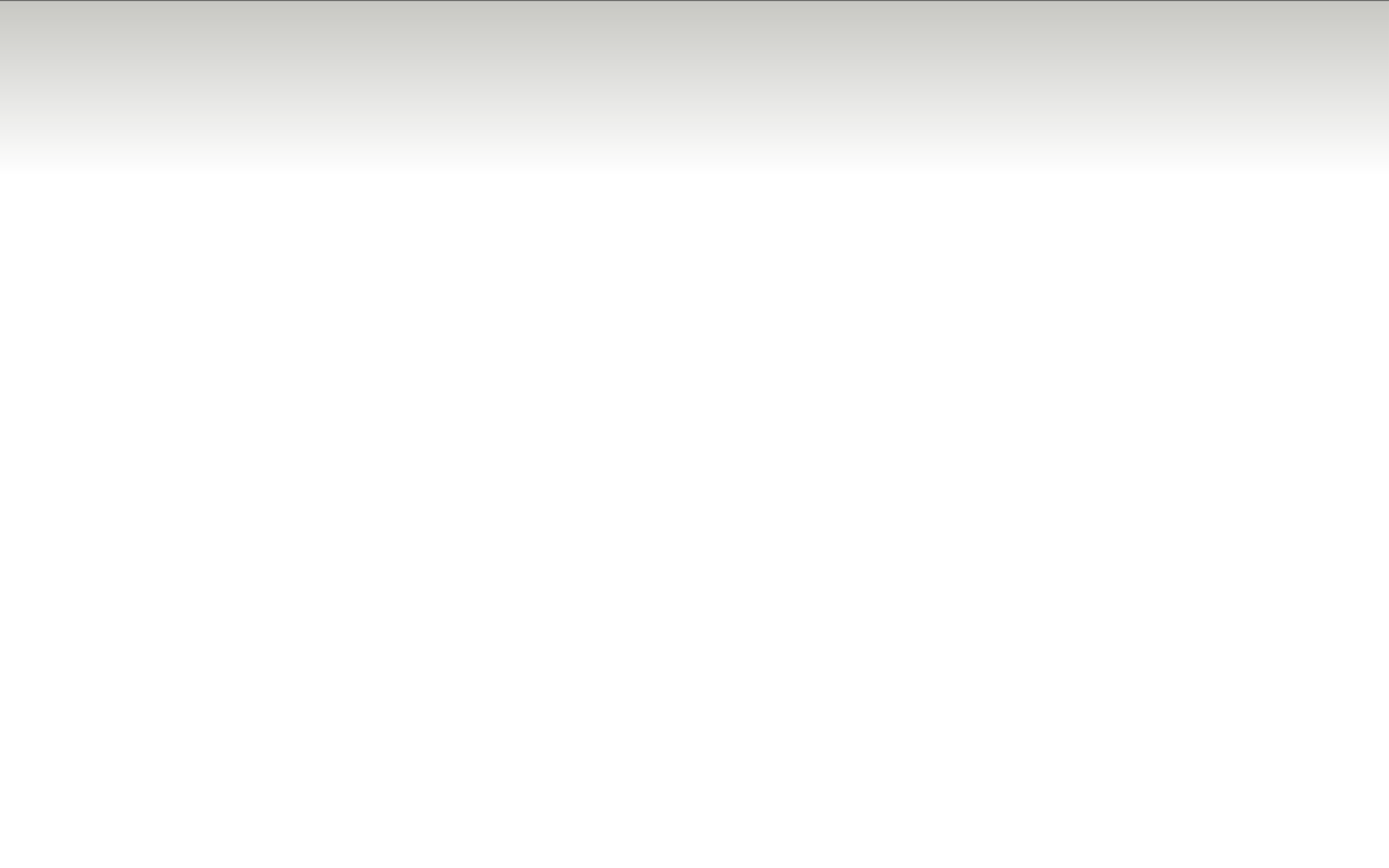 Giảm bậc điều trị
Các bước tiến hành
13:12
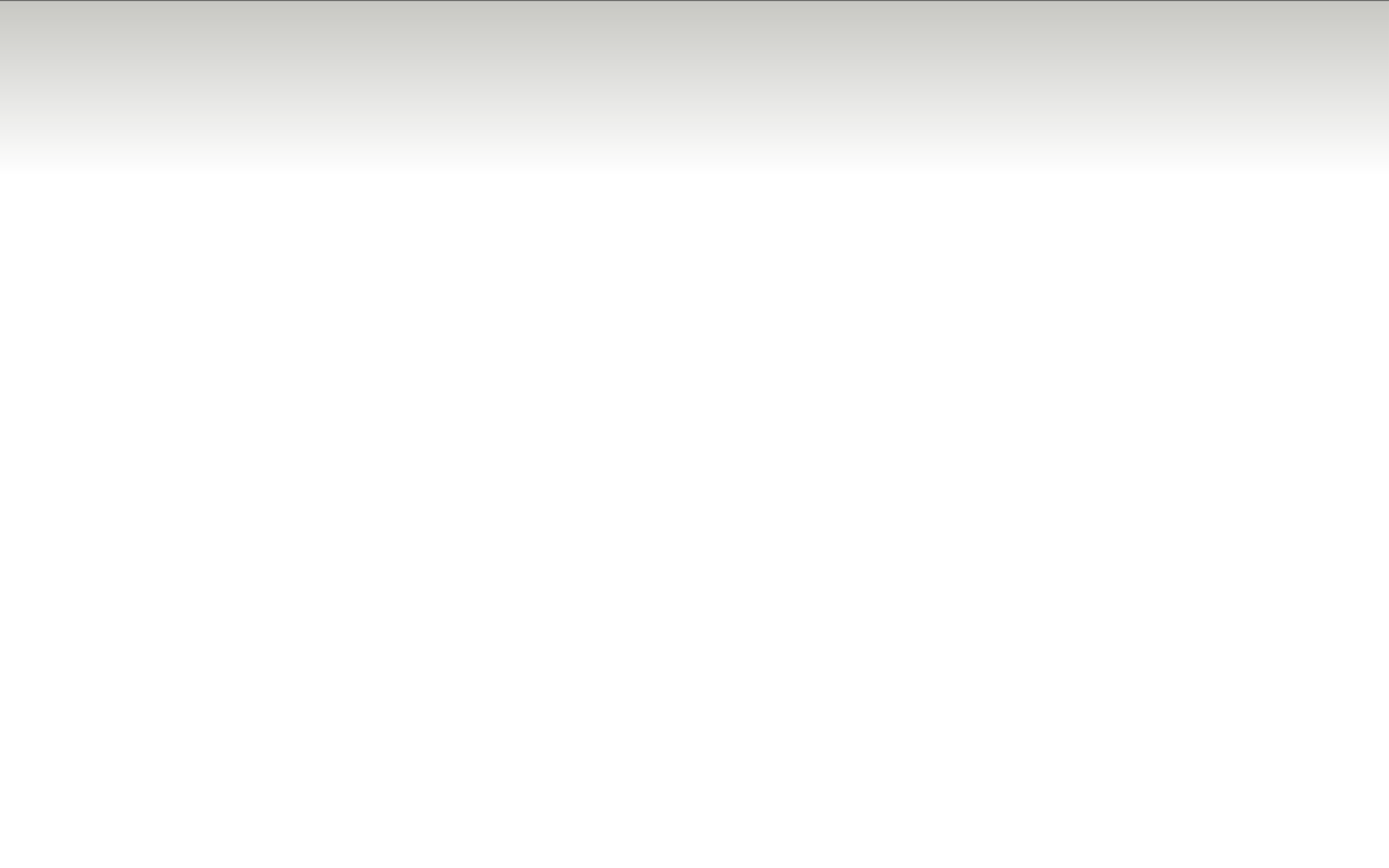 Giảm bậc điều trị
Các bước tiến hành
13:12
Mức liều ICS ở người bệnh ≥ 12 tuổi
13:12
© Global Initiative for Asthma
GINA 2022
Mức liều ICS ở trẻ em ≥ 6-11 tuổi
13:12
© Global Initiative for Asthma
GINA 2022
Liều thấp, trung bình, cao của các ICS khác nhau
KHÔNG phải bảng tương đương
Tổng liều hàng ngày được đề xuất cho các lựa chọn điều trị liều 'thấp', 'trung bình' và 'cao'
Dựa trên các nghiên cứu đã có (rất ít) và thông tin sản phẩm
KHÔNG hàm ý tương đương về hiệu quả
Liều dùng có thể riêng biệt cho từng quốc gia tùy thuộc vào tính sẵn có, qui định ghi nhãn  và hướng dẫn lâm sàng
Ý nghĩa lâm sàng
ICS liều thấp đem lại hầu hết lợi ích lâm sàng của ICS cho hầu hết bệnh nhân hen
Khả năng đáp ứng của ICS khác nhau giữa các bệnh nhân, vì vậy một số bệnh nhân có thể cần  ICS liều trung bình nếu tình trạng hen không được kiểm soát mặc dù tuân thủ tốt và dùng bình hít  đúng kỹ thuật
Rất ít bệnh nhân cần ICS liều cao (kết hợp với LABA hoặc riêng biệt)
o Sử dụng lâu dài làm tăng nguy cơ tác dụng phụ tại chỗ và toàn thân, điều này phải được cân bằng với  lợi ích điều trị
ICS: inhaled corticosteroids; LABA: long-acting beta2-agonist; LAMA: long-acting muscarinic antagonist
www.ginasthma.org
13:12
© Global Initiative for Asthma
Tác dụng phụ của montelukast
FDA đưa ra khuyến cáo vào 3/2020 về nguy cơ trầm trọng gây
tác dụng phụ về tâm thần kinh đối với montelukast, bao gồm :
Tự tử ở người lớn và thanh thiếu niên
Ác mộng và rối loạn hành vi ở trẻ em
Trước khi kê đơn montelukast, nhân viên y tế cần cân nhắc đến  lợi ích và nguy cơ và bệnh nhân cần được thông báo trước về  nguy cơ xảy ra các phản ứng tâm thần kinh.
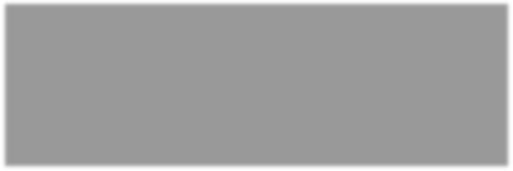 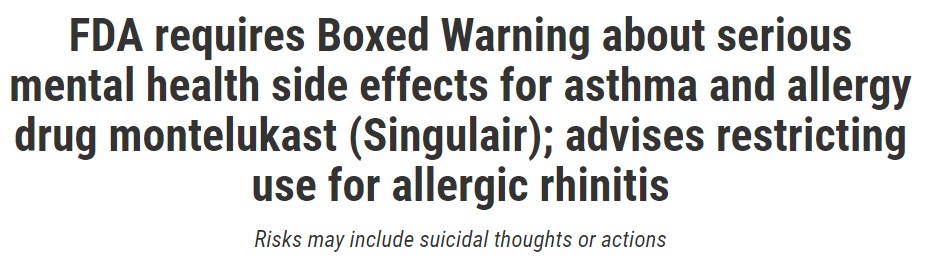 13:12
© Global Initiative for Asthma
Xử trí các yếu tố nguy cơ có thể thay đổi
Hướng dẫn kỹ năng và hỗ trợ tự xử trí hen
Điều này bao gồm việc tự theo dõi triệu chứng và/ hoặc PEF, viết
bản kế hoạch hành động
Chỉ định các thuốc hoặc liệu pháp giảm thiểu nguy cơ đợt
cấp
Phác đồ chứa ICS giúp giảm thiểu nguy cơ đợt kịch phát
Với bệnh nhân có ≥ 1 đợt kịch phát trong năm qua, cân nhắc liệu
pháp SMART.
13:12
© Global Initiative for Asthma
GINA 2022
Xử trí các yếu tố nguy cơ có thể thay đổi
Với người bệnh hen nặng
Khám tại các cơ sở chuyên khoa, nếu có thể, để cân  nhắc điều trị phối hợp
Với người bệnh dị ứng thức ăn:
Tránh thức ăn bị dị ứng
Đảm bảo có sẵn adrenalin dạng tiêm
13:12
© Global Initiative for Asthma
GINA 2022
Điều trị không dùng thuốc
Tránh khói thuốc lá
Khuyên và hướng dẫn người bệnh cai thuốc ở mỗi lần khám
Khuyên tránh để trẻ tiếp xúc với khói thuốc (trong nhà, xe)
Hoạt động thể lực
Khuyến khích vì có lợi cho sức khỏe.
Đưa ra lời khuyên về vấn đề co thắt phế quản sau vận động
Hen nghề nghiệp
Hỏi người bệnh về lịch sử công việc, loại bỏ các yếu tố nhạy  cảm ngay khi có thể.
Khám tư vấn các chuyên gia nếu có thể
13:12
© Global Initiative for Asthma
GINA 2022
Điều trị không dùng thuốc
Tránh các thuốc có thể làm nặng hen
Luôn hỏi tiền sử hen trước khi kê thuốc NSAIDs hoặc  chẹn beta giao cảm
Giải quyết tình trạng ẩm mốc trong nhà
Giúp giảm triệu chứng hen và giảm dùng thuốc ở người  trưởng thành
Liệu pháp miễn dịch đặc hiệu dưới lưỡi (SLIT)
Cân nhắc điều trị phối hợp ở các bệnh nhân hen nhạy  cảm mạt bọ nhà có mắc kèm VMDU, vẫn có đợt cấp dù  điều trị ICS, FEV1 >70% GTLT
13:12
© Global Initiative for Asthma
GINA 2022
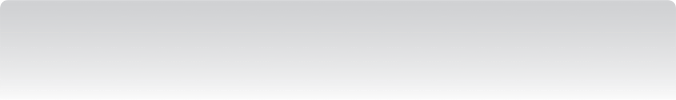 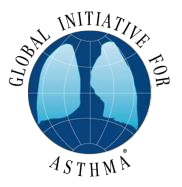 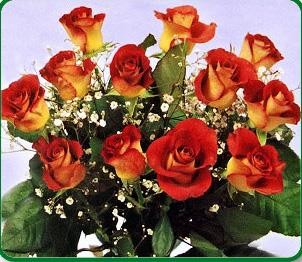 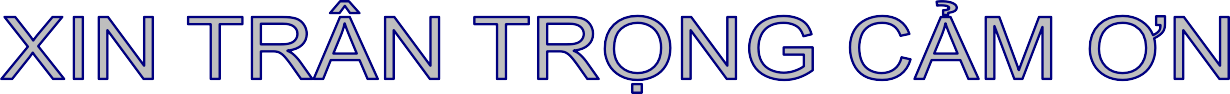 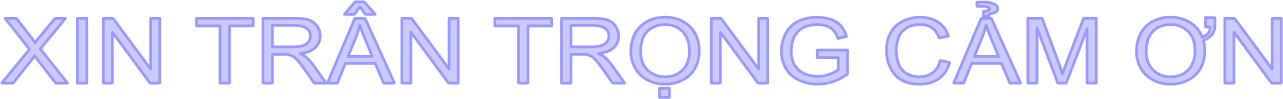 13:12
© Global Initiative for Asthma